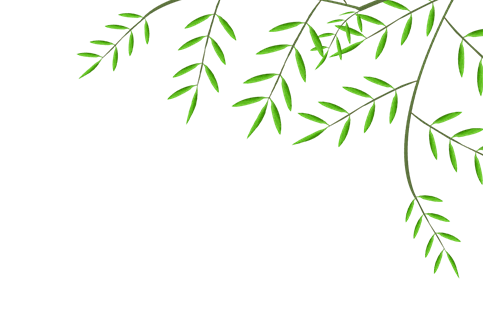 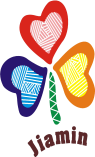 111年度國民中小學交通安全教育輔導訪視
花蓮縣佳民國民小學   
  110學年度         執行交通安全教育簡報
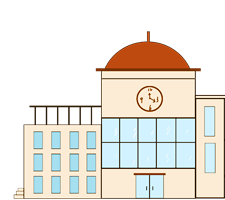 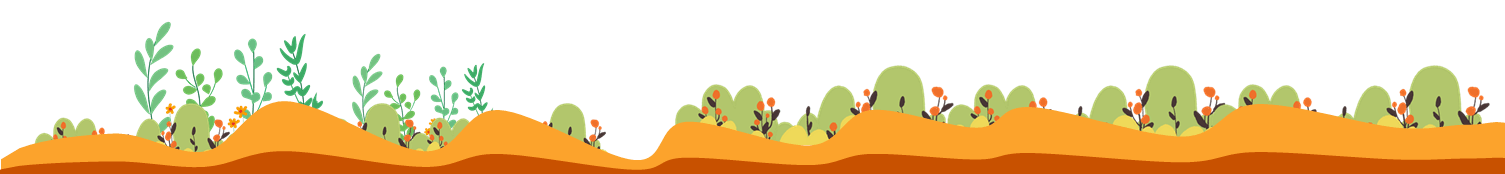 防制
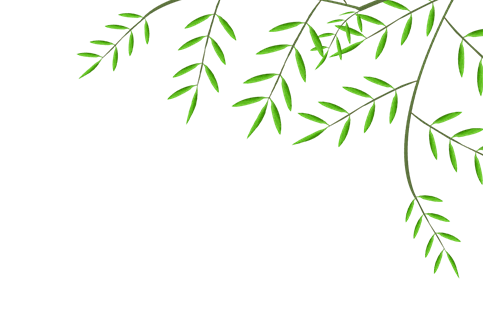 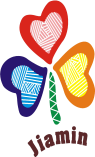 1-1成立交通安全教育推動組織，定期召開委員會議，規劃、檢討與改進交通安全教育有關事宜。
110年8月成立推動組織
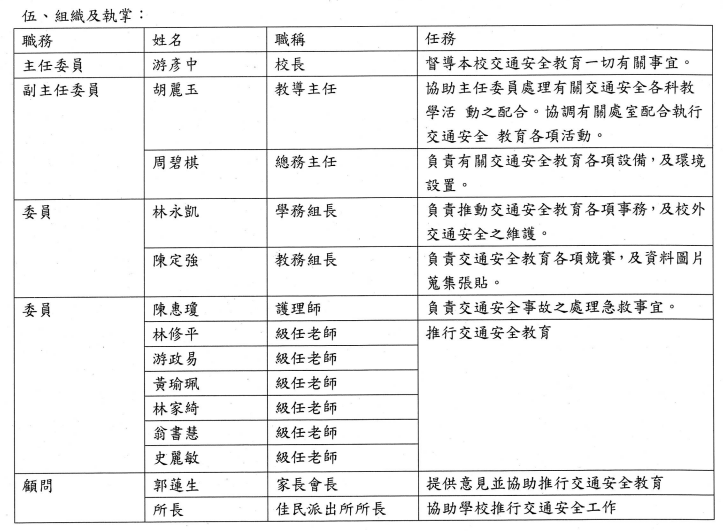 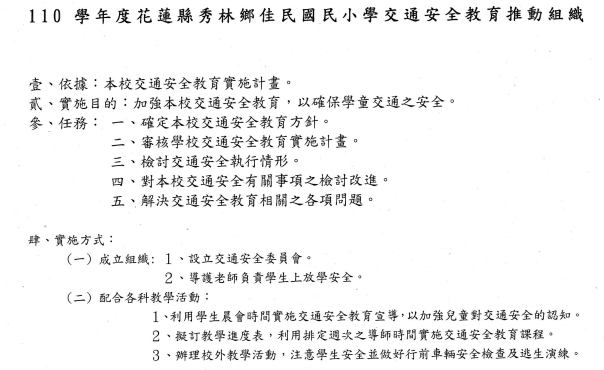 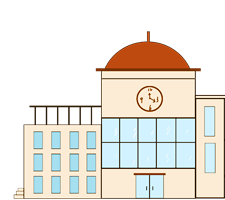 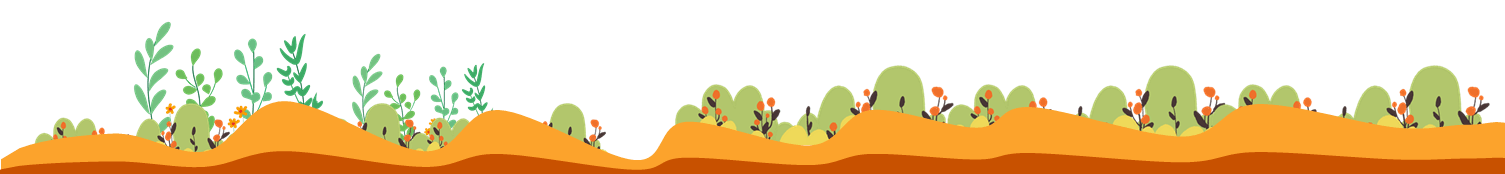 防制
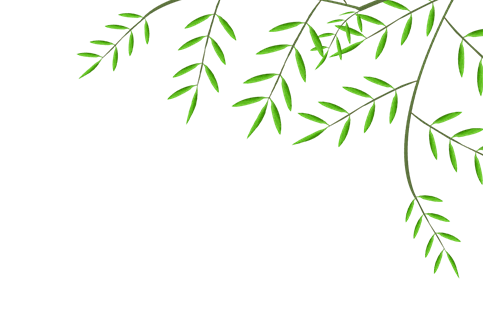 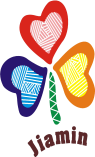 1-1成立交通安全教育推動組織，定期召開委員會議，規劃、檢討與改進交通安全教育有關事宜。
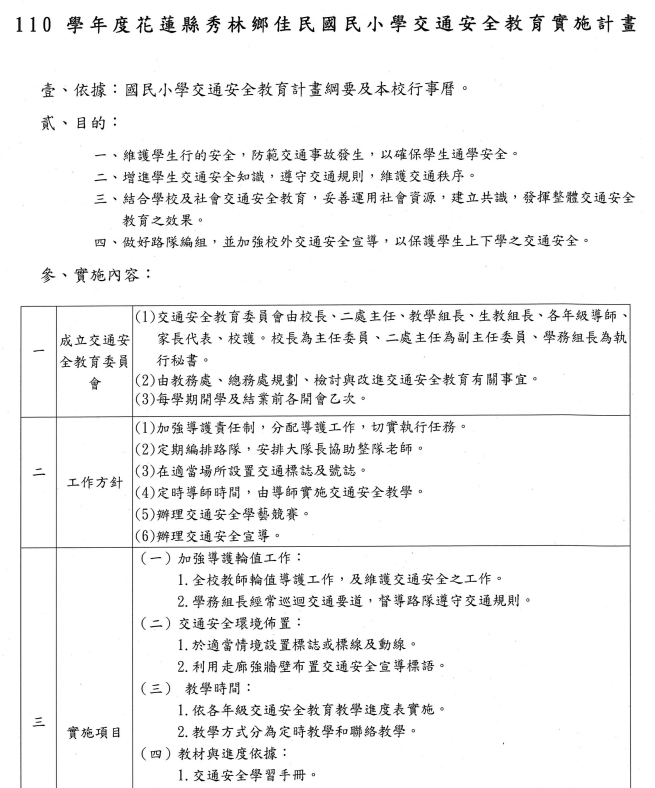 訂定本校年度
交通安全教育實施計畫
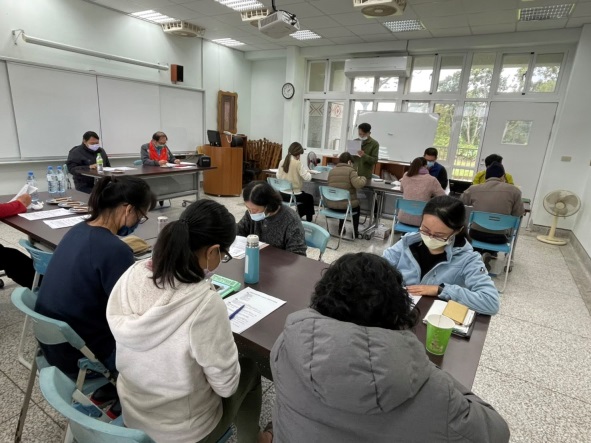 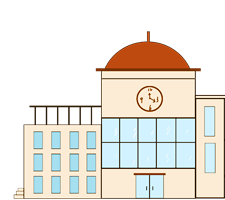 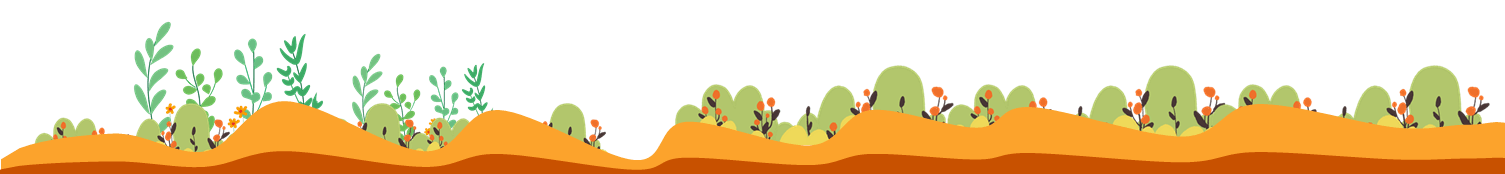 防制
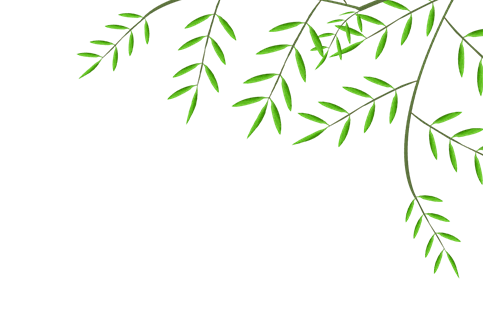 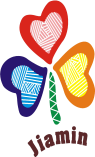 1-1成立交通安全教育推動組織，定期召開委員會議，規劃、檢討與改進交通安全教育有關事宜。
110年8月30日召開交通安全委員會
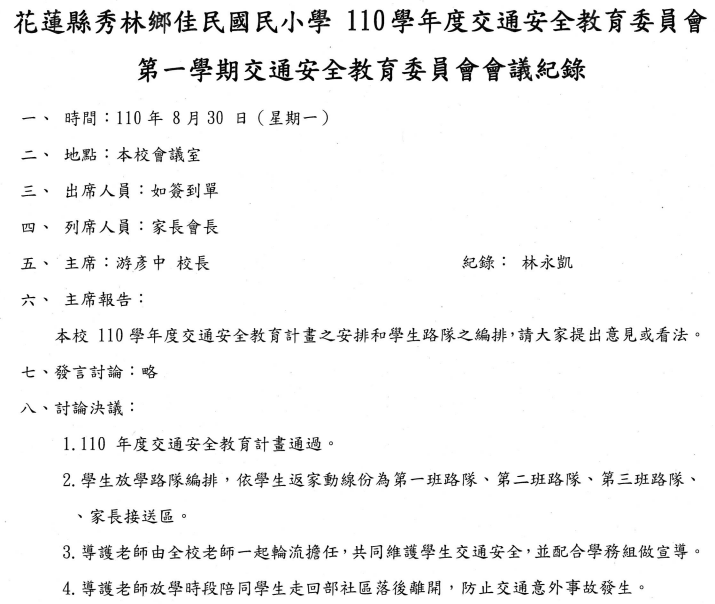 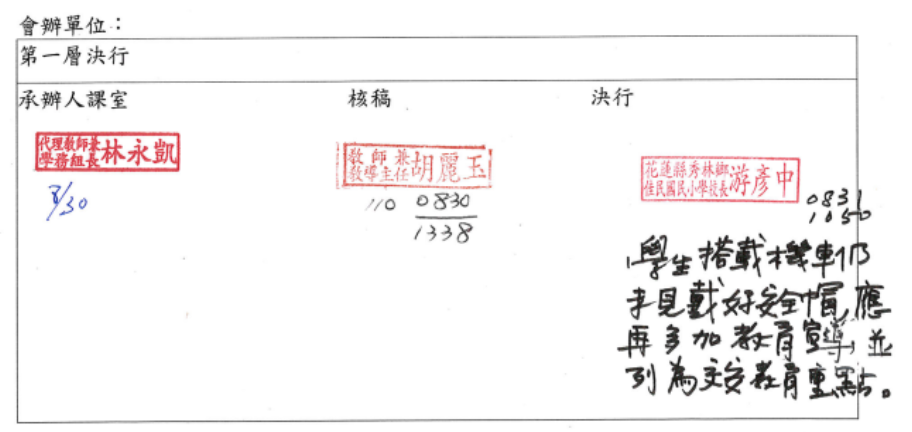 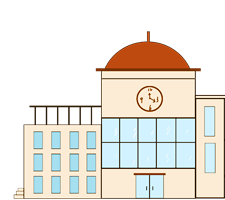 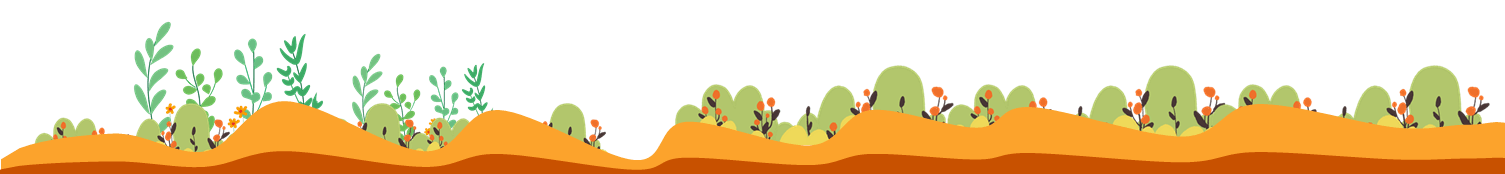 防制
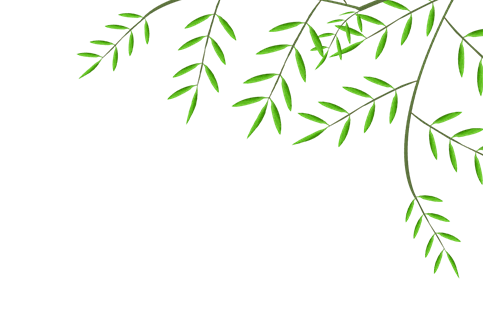 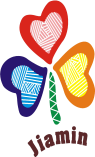 1-1成立交通安全教育推動組織，定期召開委員會議，規劃、檢討與改進交通安全教育有關事宜。
雙月份週一召開交通安全執行檢討
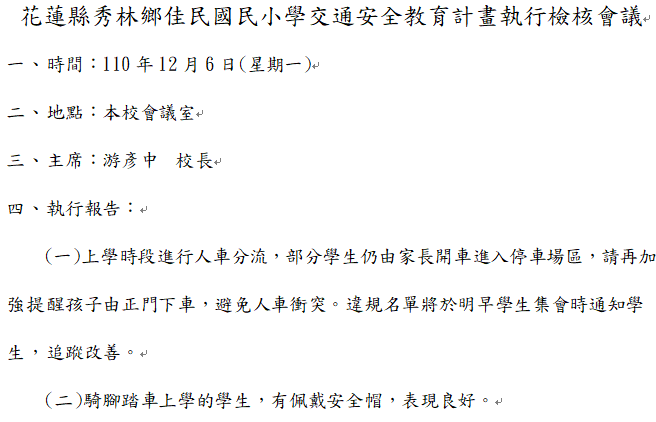 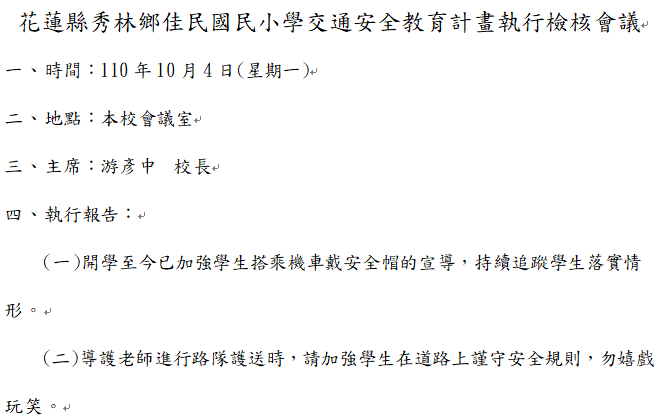 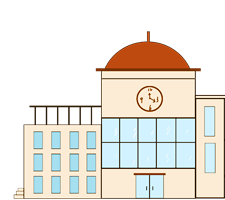 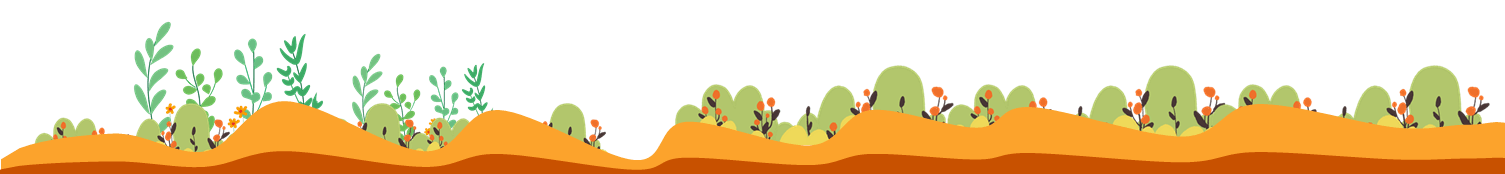 防制
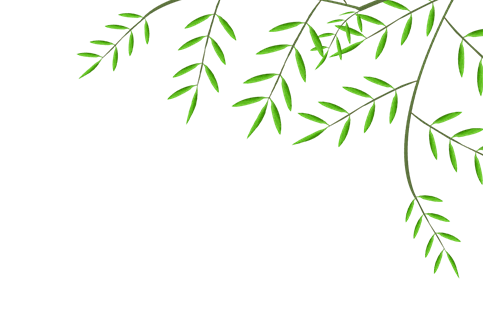 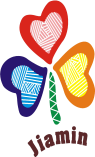 1-2強化教師交通安全教育知能，並進行成效之檢討與回饋。
辦理教師交通安全研習
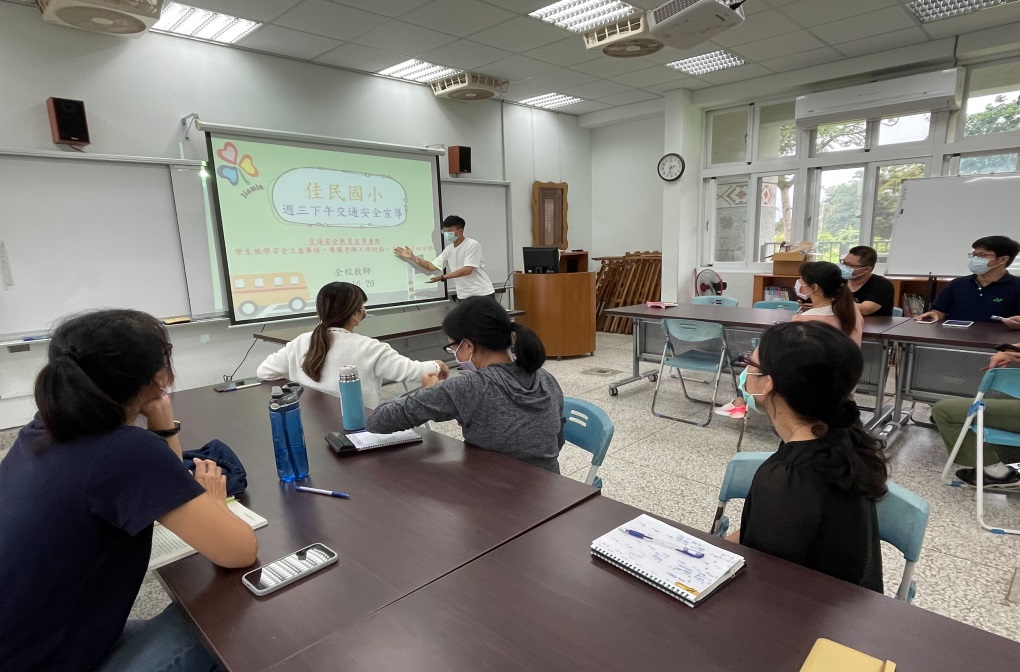 交通安全網路平台運用
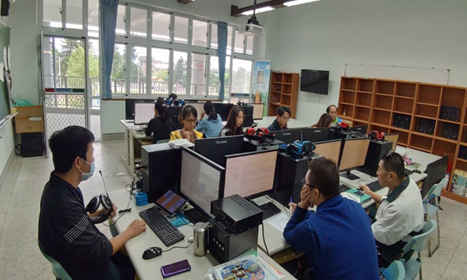 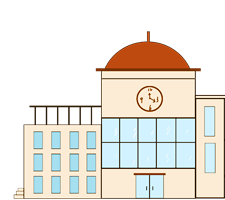 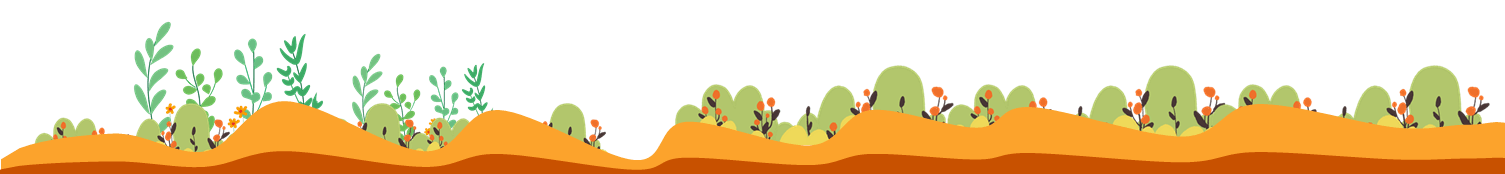 防制
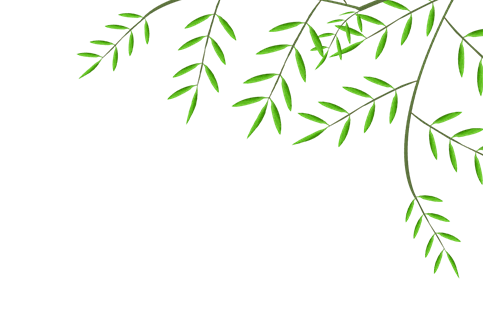 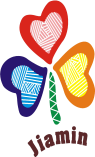 1-2強化教師交通安全教育知能，並進行成效之檢討與回饋。
辦理教師交通安全研習
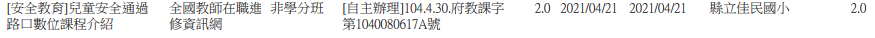 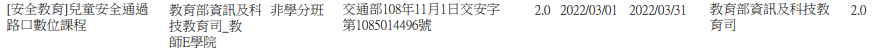 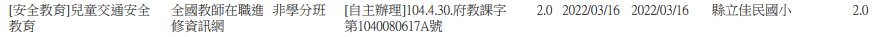 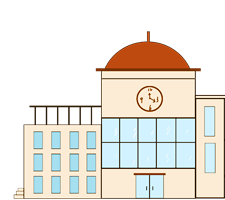 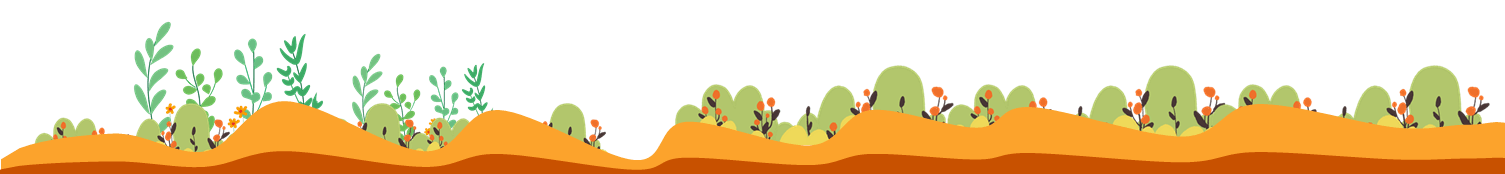 防制
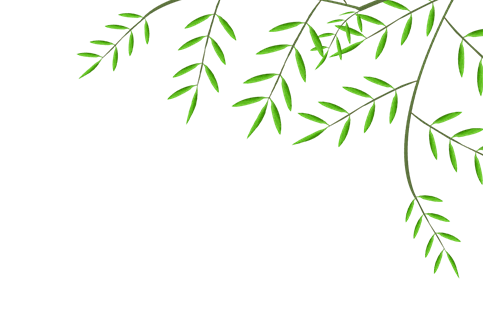 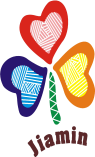 1-2強化教師交通安全教育知能，並進行成效之檢討與回饋。
SWOT分析
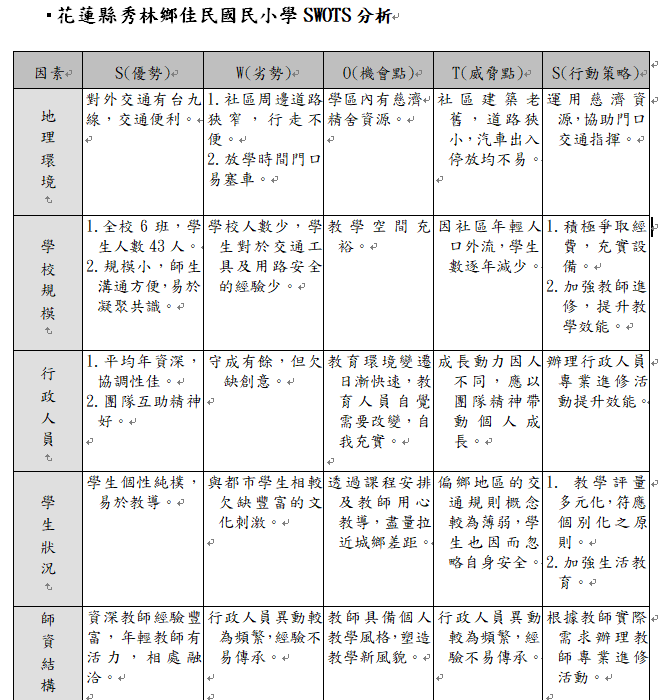 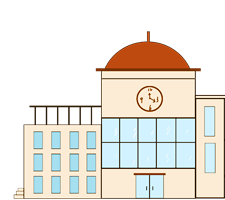 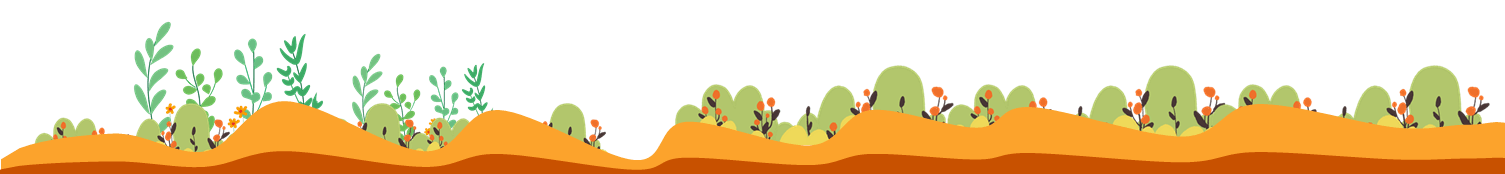 防制
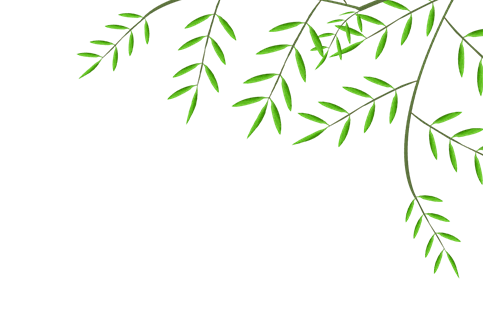 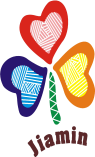 1-3向家長與社區民眾進行交通安全宣導
校長向家長進行交通安全宣導
向社區民眾及家長宣導
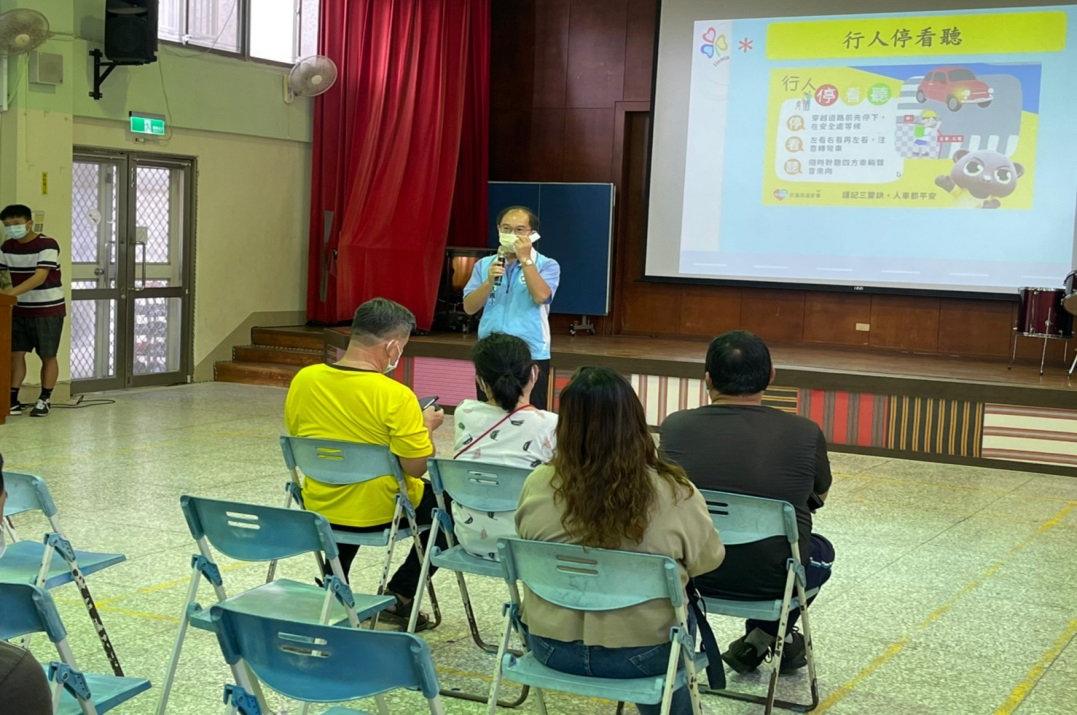 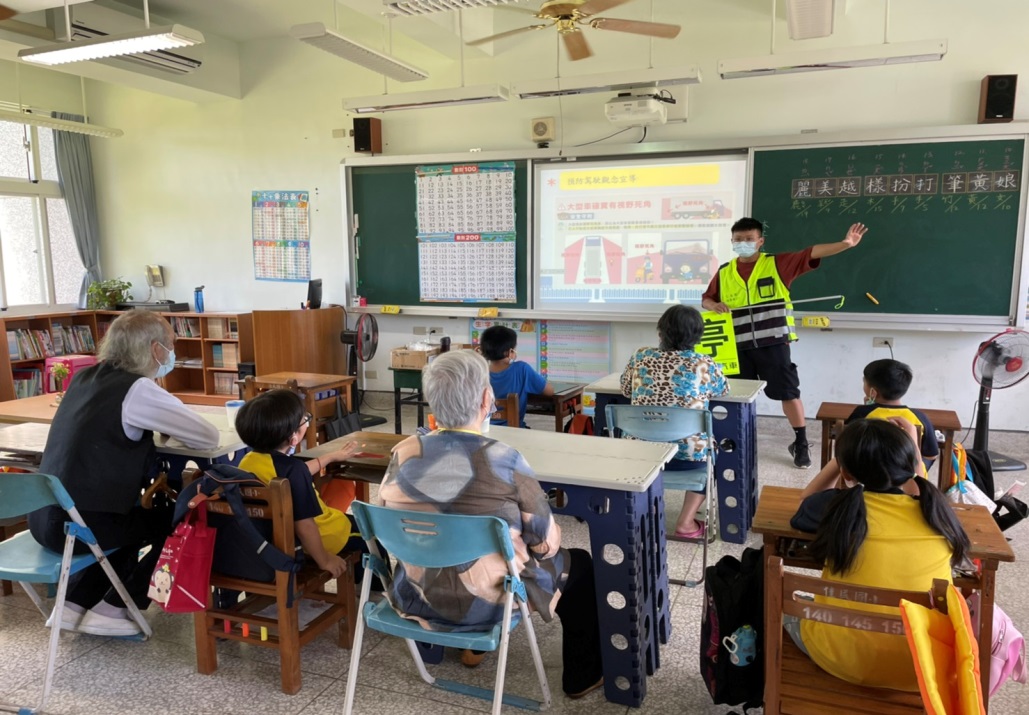 交通安全網路平台運用
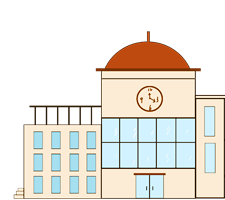 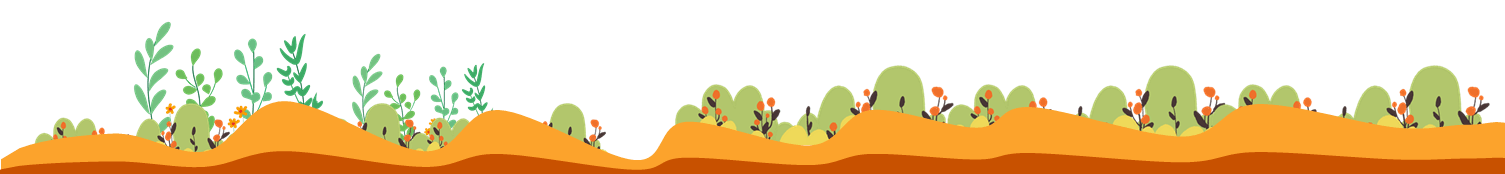 防制
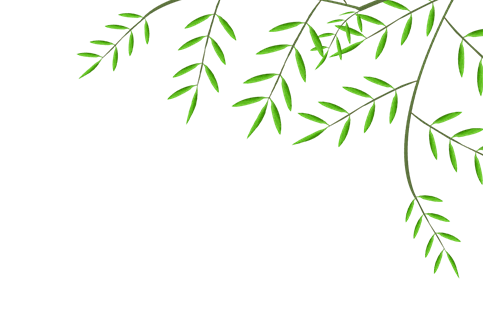 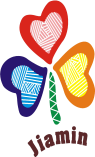 1-3向家長與社區民眾進行交通安全宣導
班親會向家長宣導交通安全
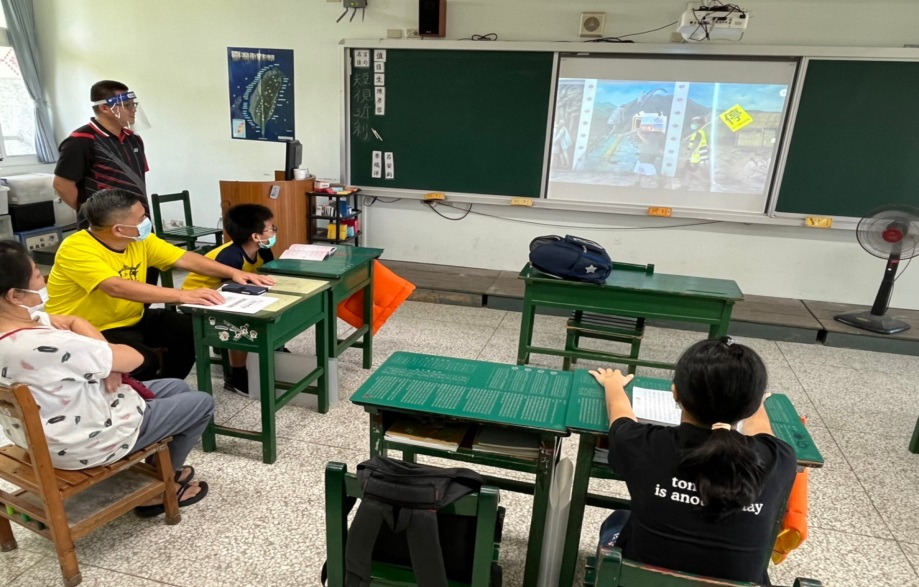 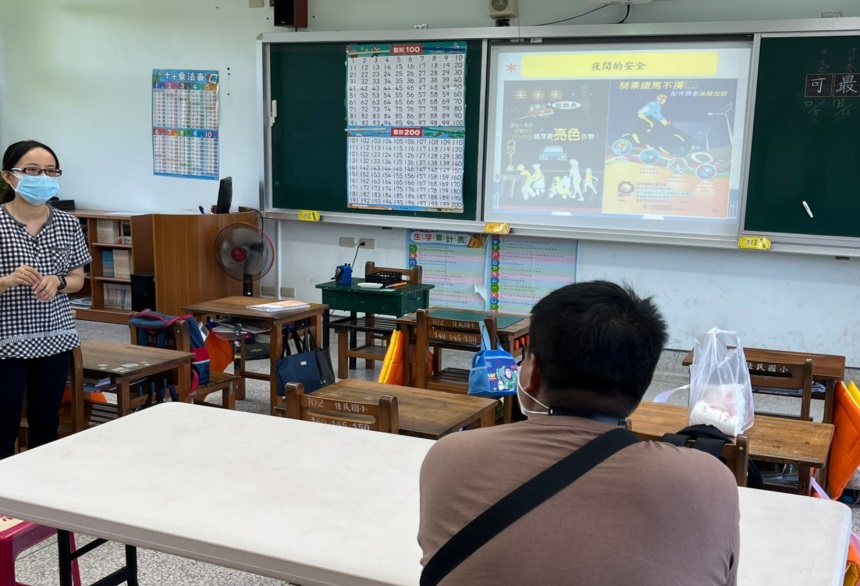 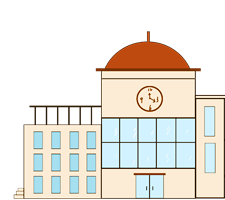 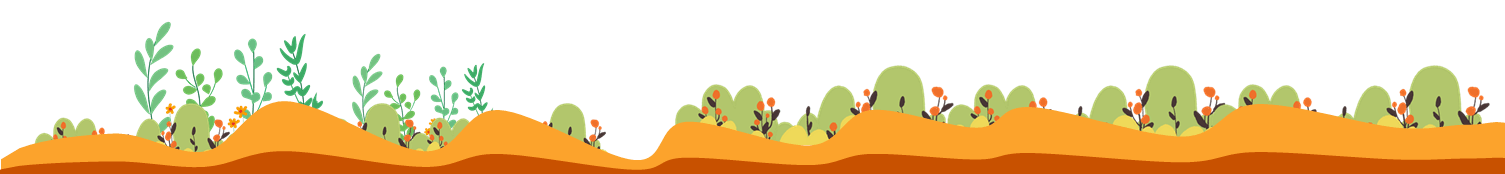 防制
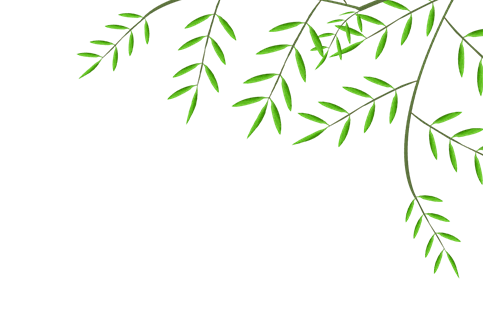 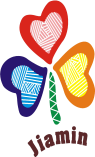 1-3向家長與社區民眾進行交通安全宣導
校園跑馬燈宣導
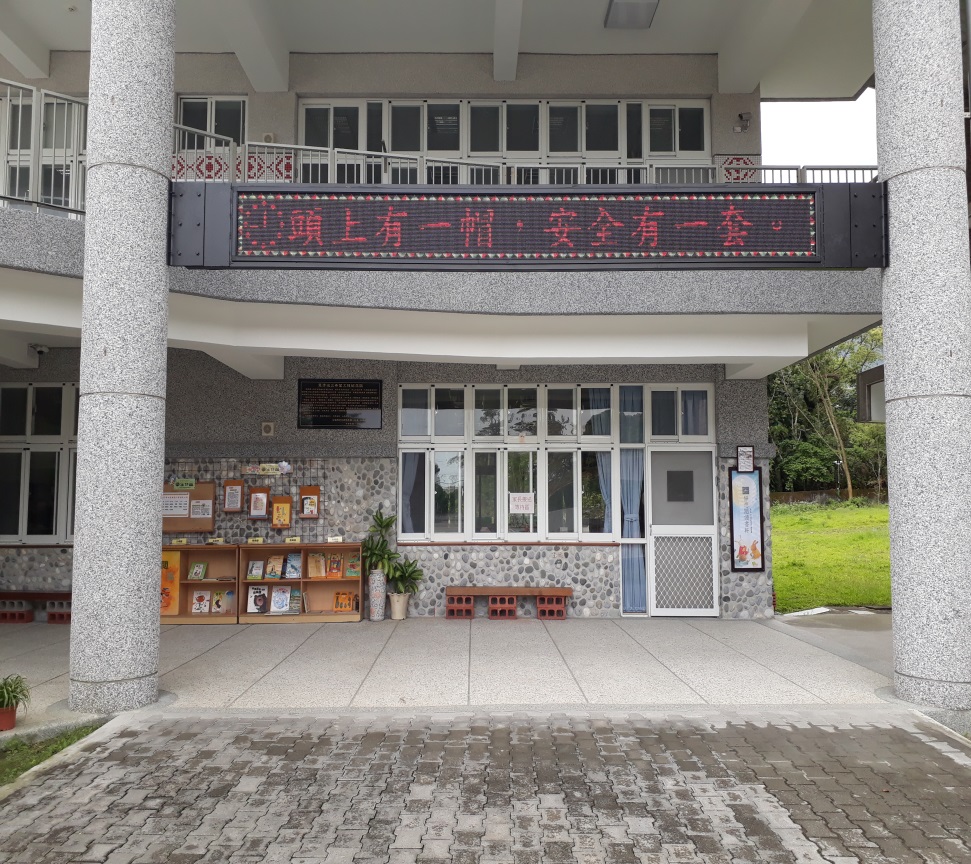 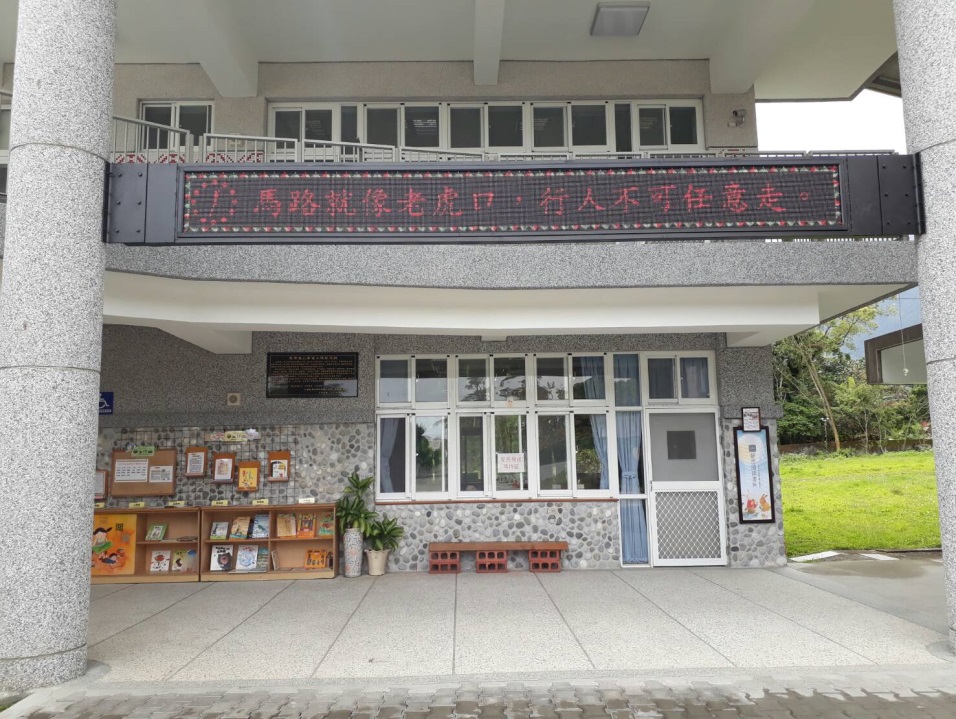 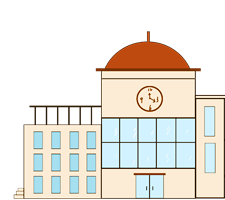 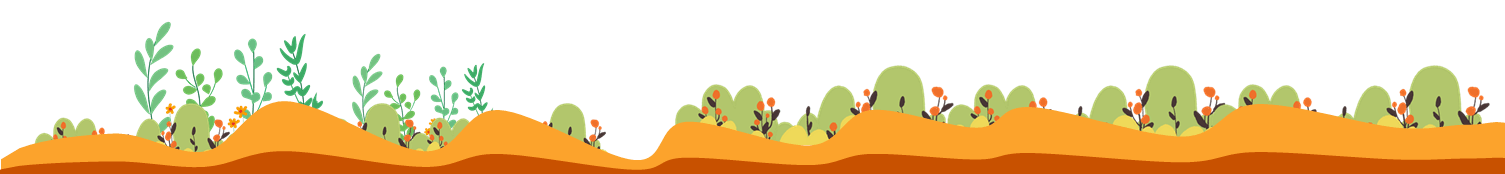 防制
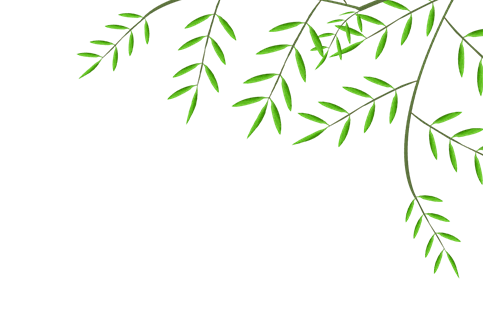 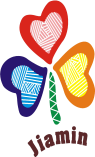 2-1規劃符合交通安全核心能力的教學課程與設計相關教案，並運用相關資源進行教學。
本校自訂交通安全課程架構
低
中
高
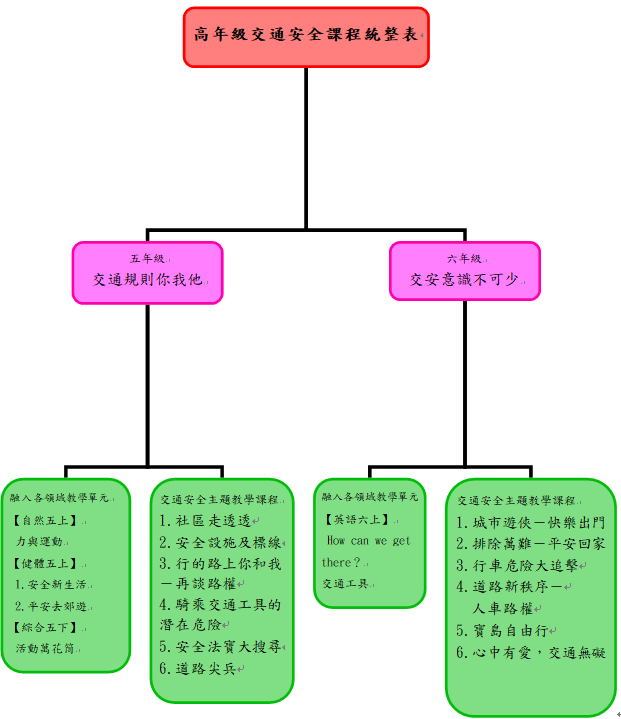 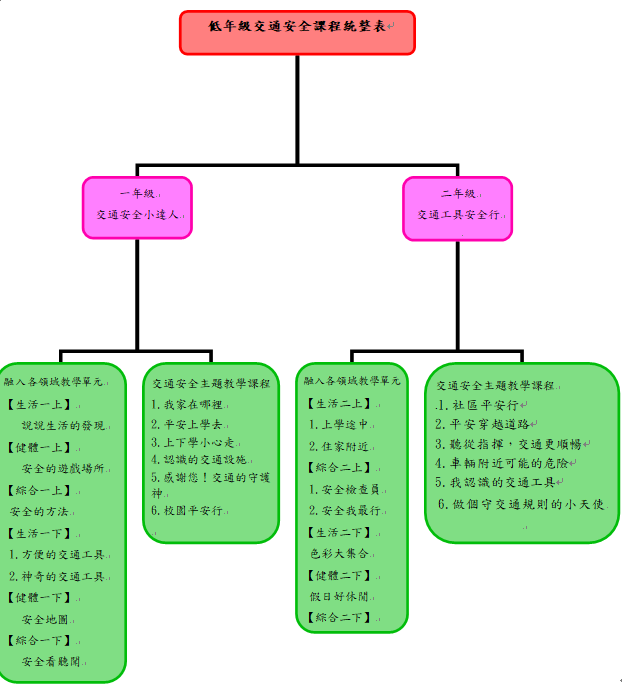 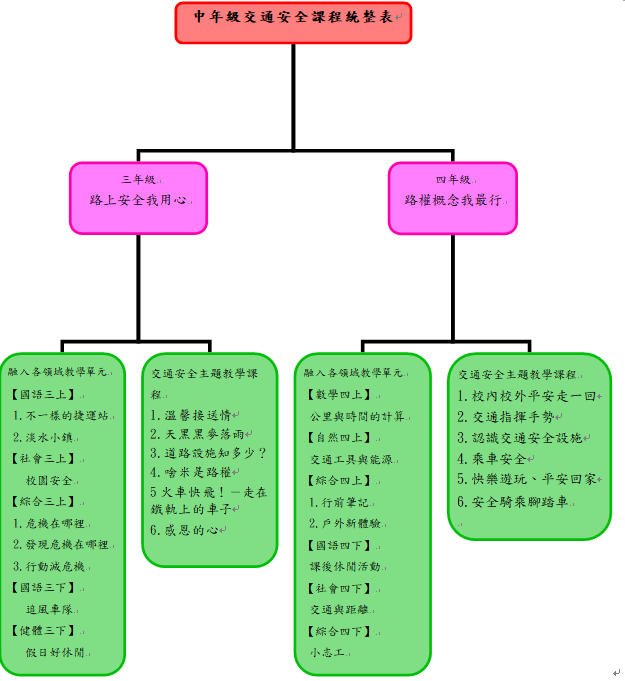 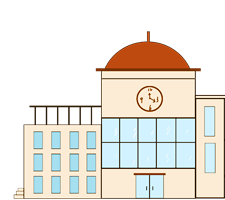 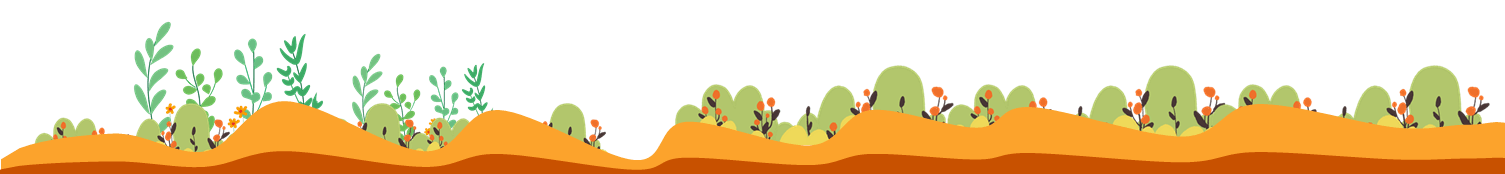 防制
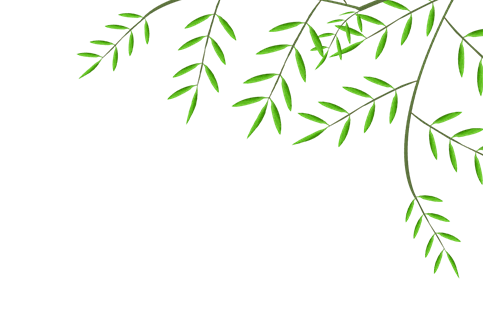 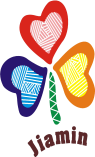 2-1規劃符合交通安全核心能力的教學課程與設計相關教案，並運用相關資源進行教學。
規劃各年級
課程
(上學期)
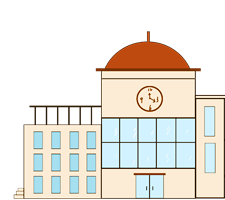 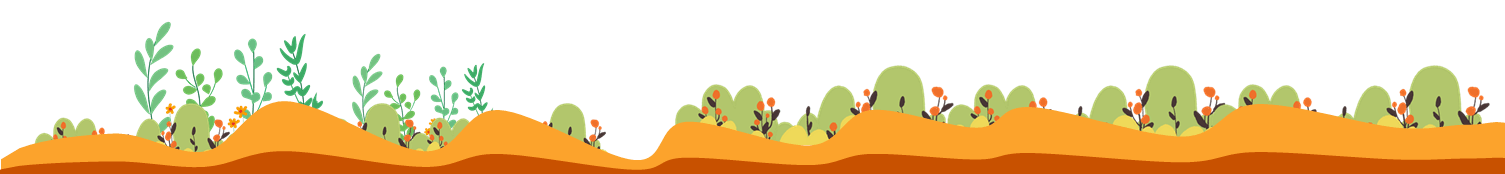 防制
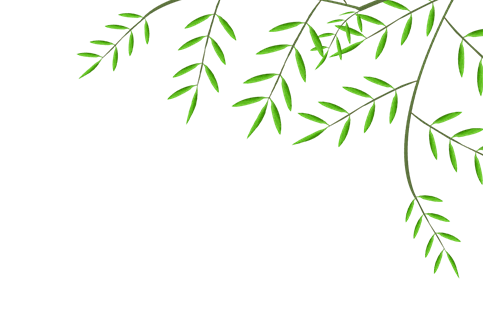 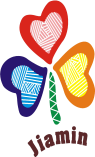 2-1規劃符合交通安全核心能力的教學課程與設計相關教案，並運用相關資源進行教學。
規劃各年級
課程
(下學期)
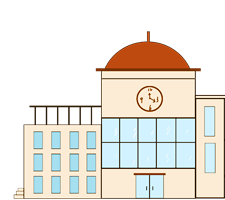 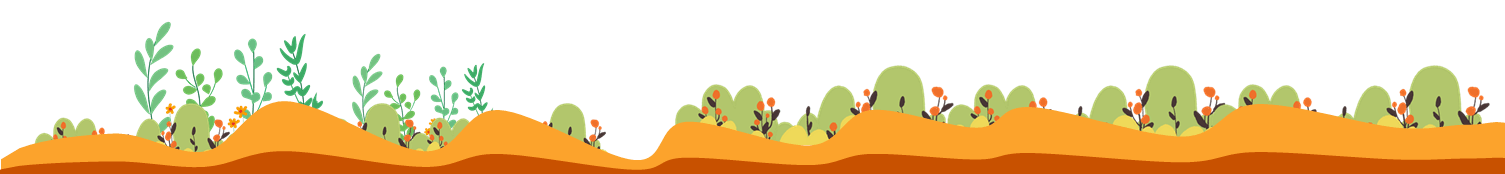 防制
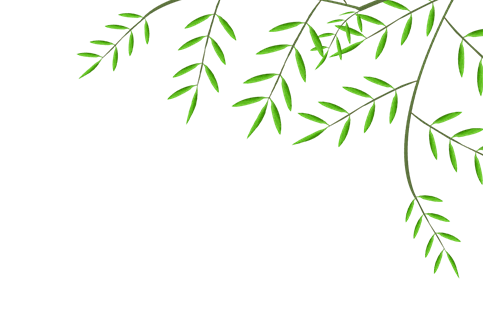 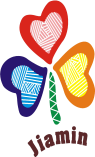 2-1規劃符合交通安全核心能力的教學課程與設計相關教案，並運用相關資源進行教學。
課程活動教學時間
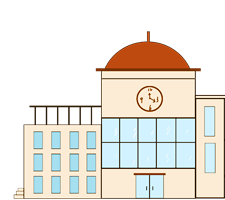 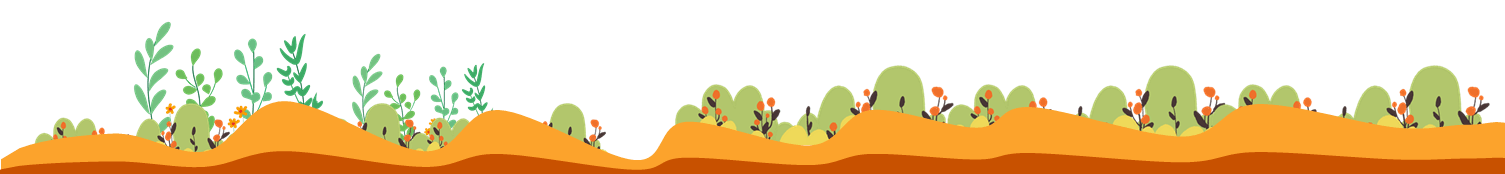 防制
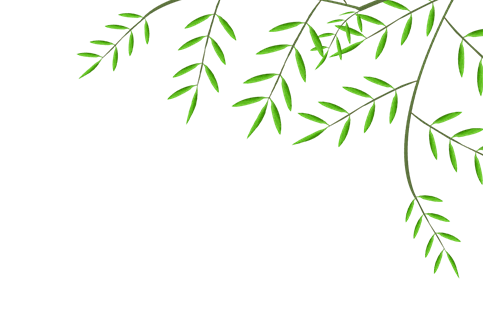 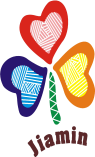 2-1規劃符合交通安全核心能力的教學課程與設計相關教案，並運用相關資源進行教學。
融合各教材進行教案設計
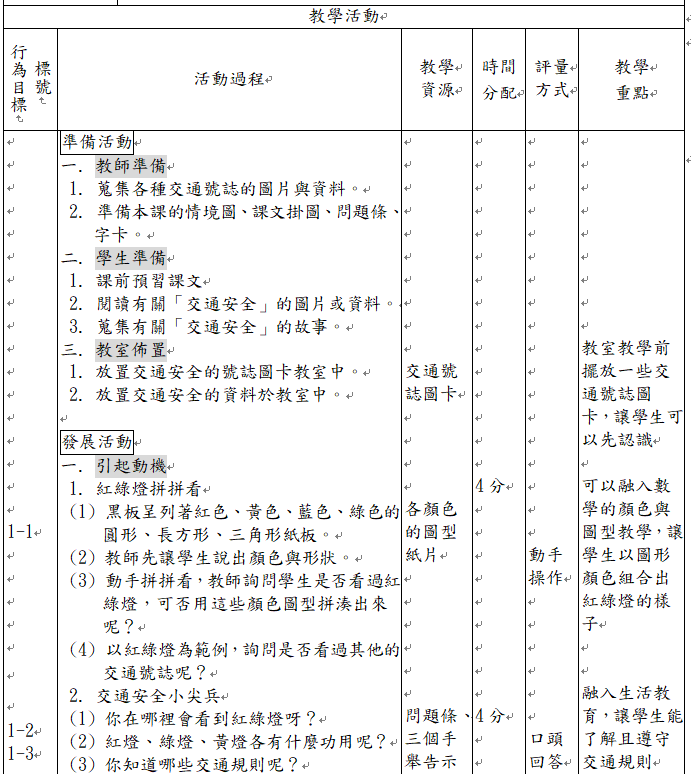 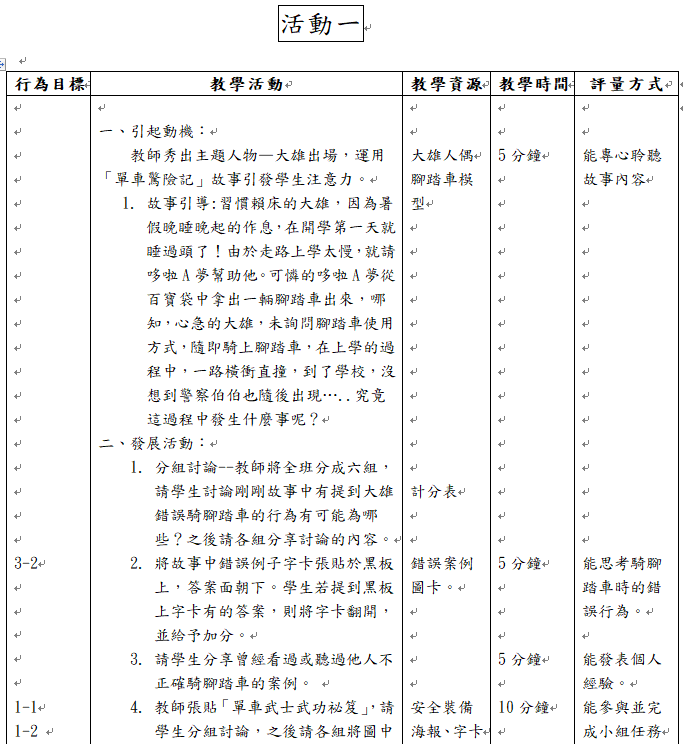 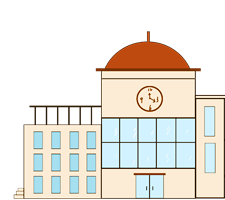 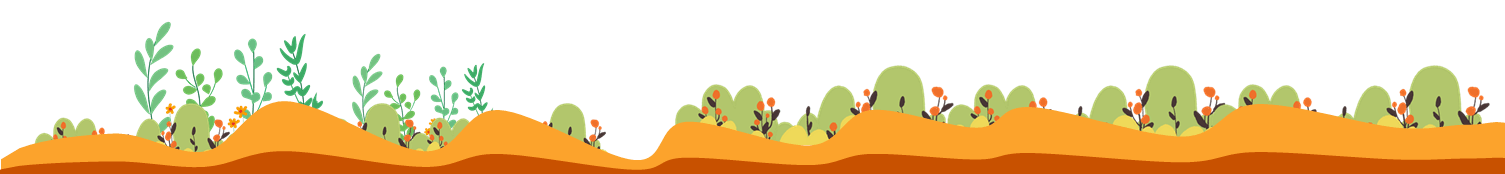 防制
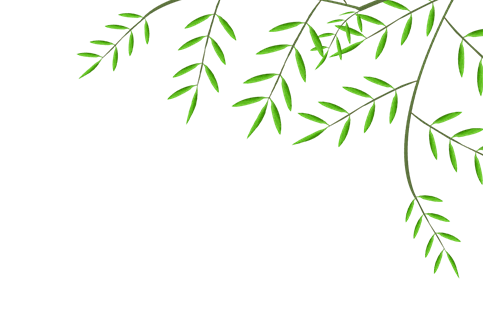 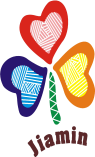 2-1規劃符合交通安全核心能力的教學課程與設計相關教案，並運用相關資源進行教學。
教案設計及學習單
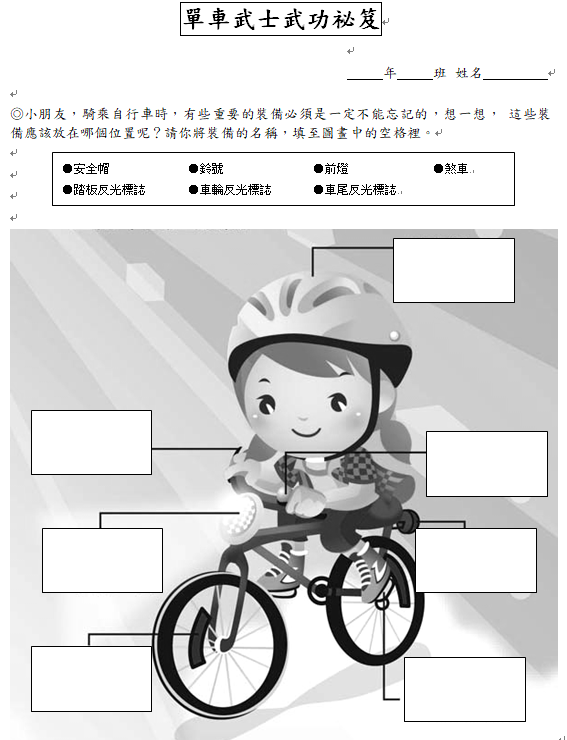 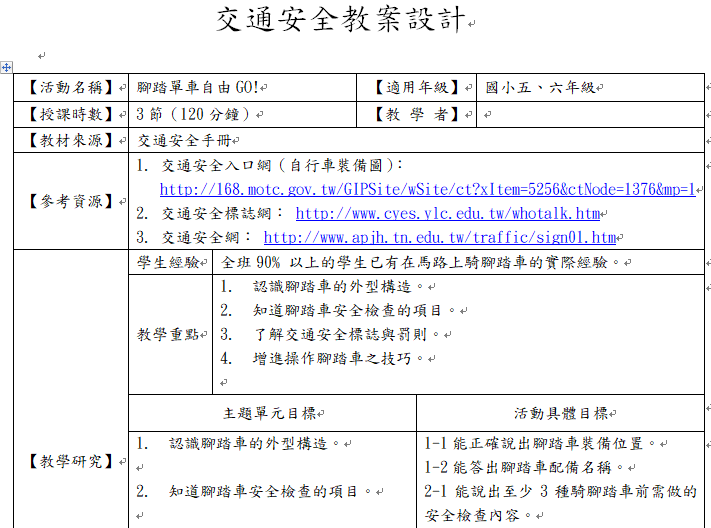 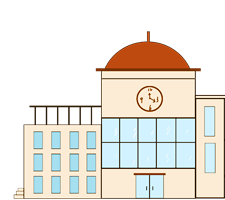 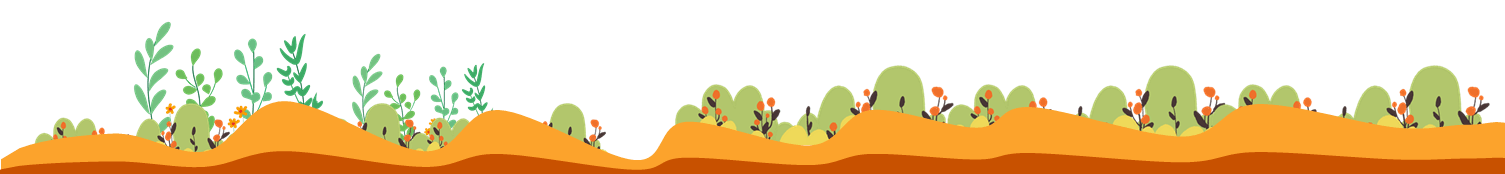 防制
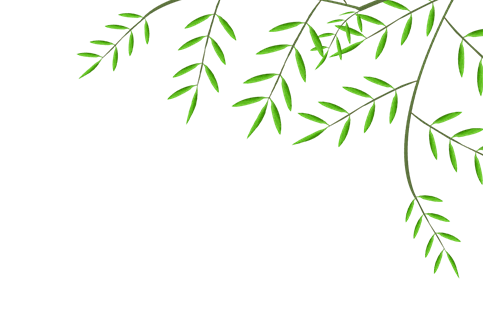 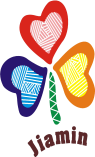 2-1規劃符合交通安全核心能力的教學課程與設計相關教案，並運用相關資源進行教學。
各年級多元評量
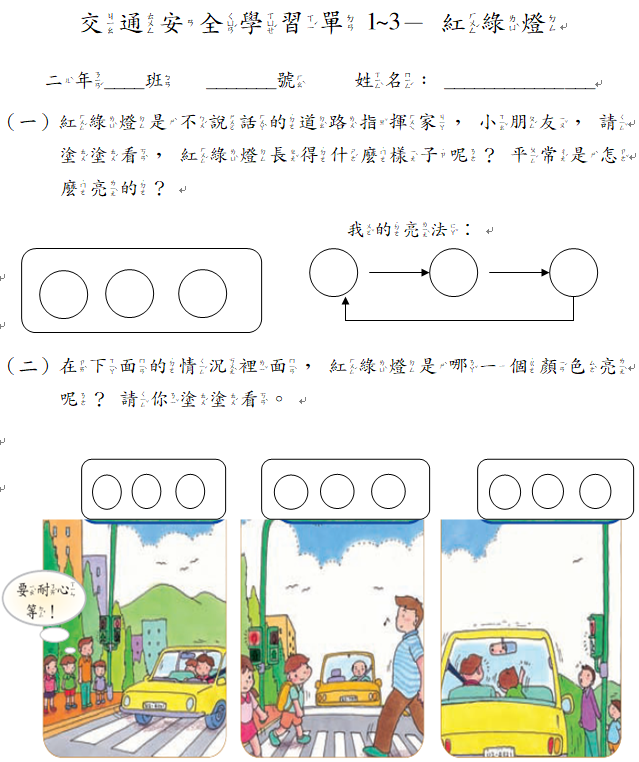 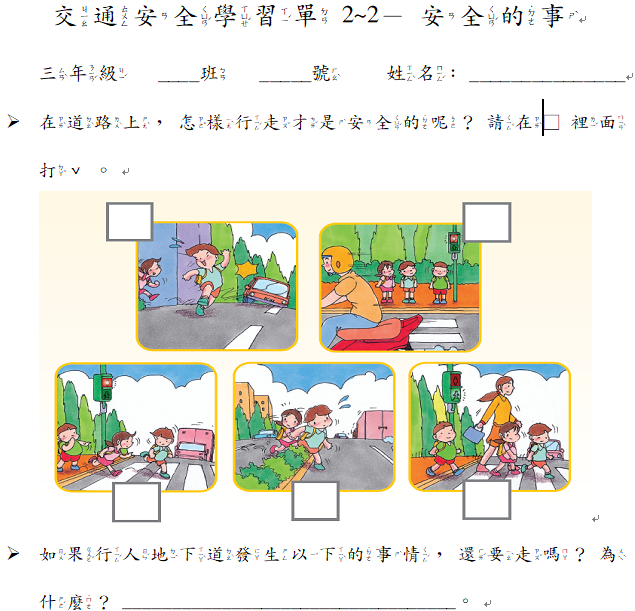 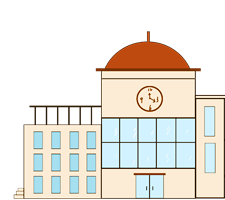 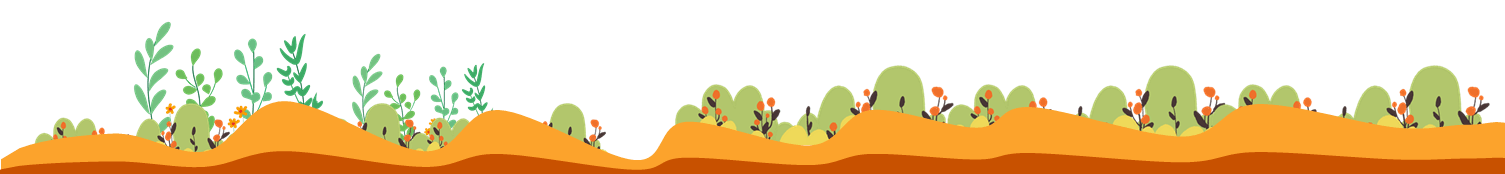 防制
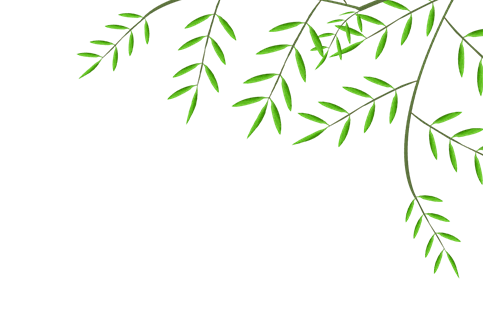 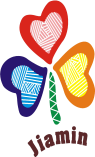 2-1規劃符合交通安全核心能力的教學課程與設計相關教案，並運用相關資源進行教學。
新生入學即進行交通安全課程
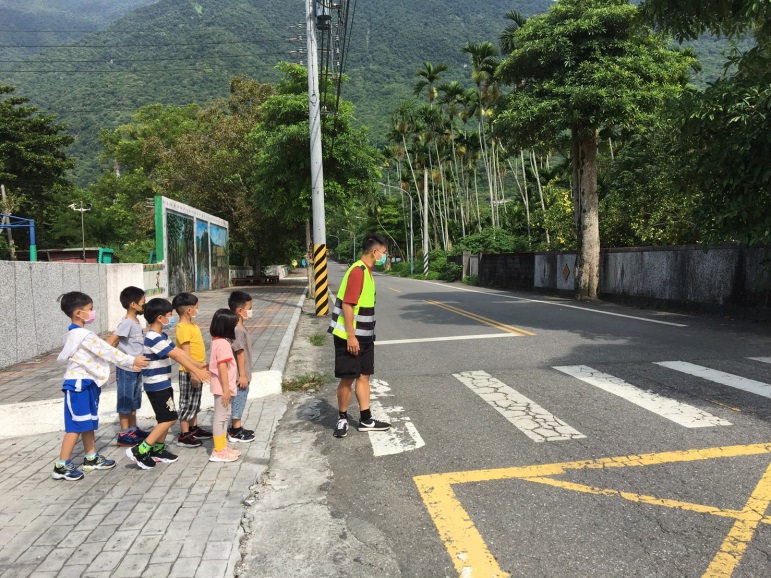 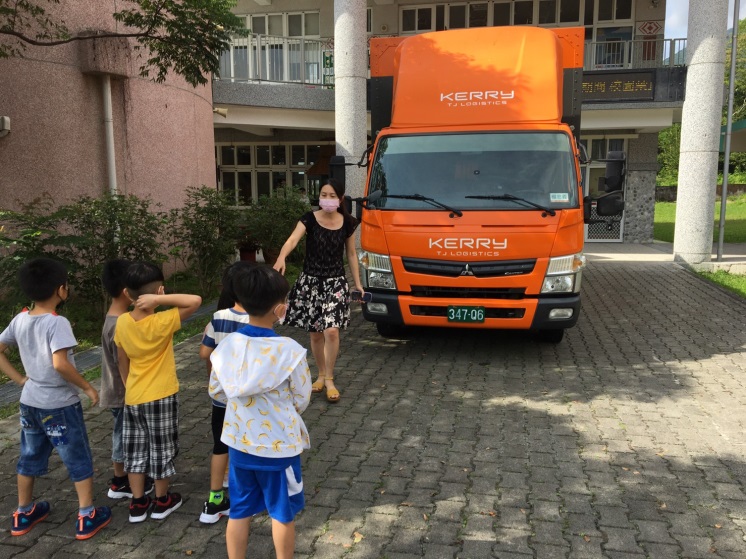 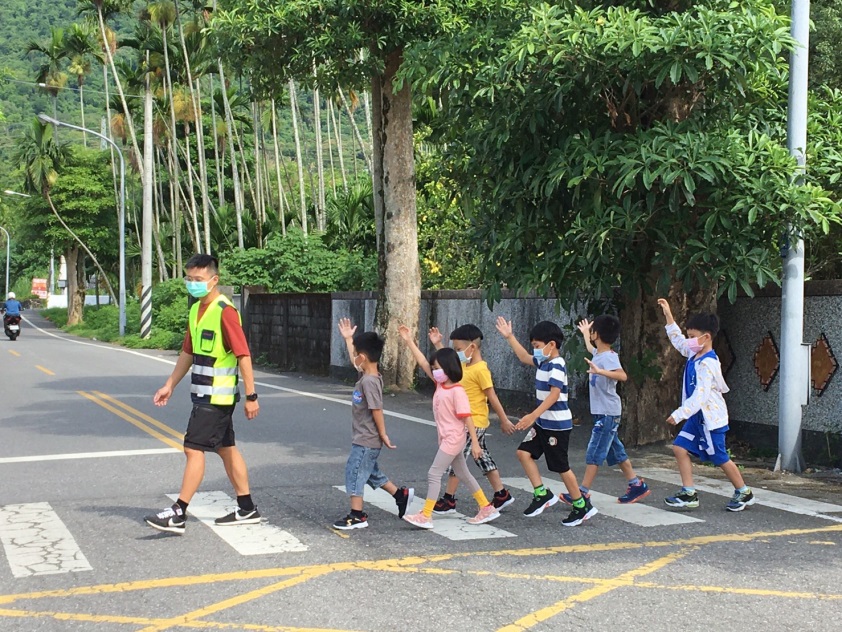 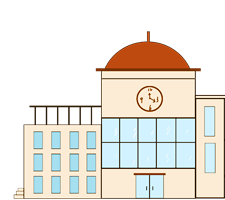 我看得見您  
  您看得見我
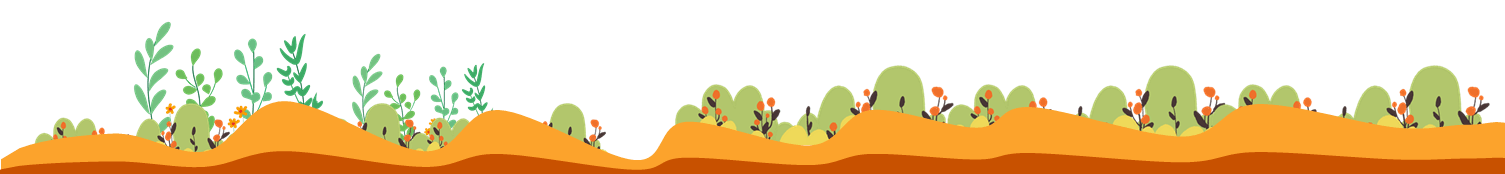 防制
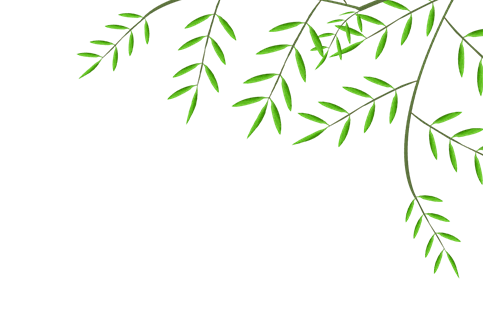 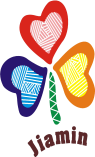 2-1規劃符合交通安全核心能力的教學課程與設計相關教案，並運用相關資源進行教學。
申請靖娟兒童安全文教基金會教材
二年級交通安全課程模組
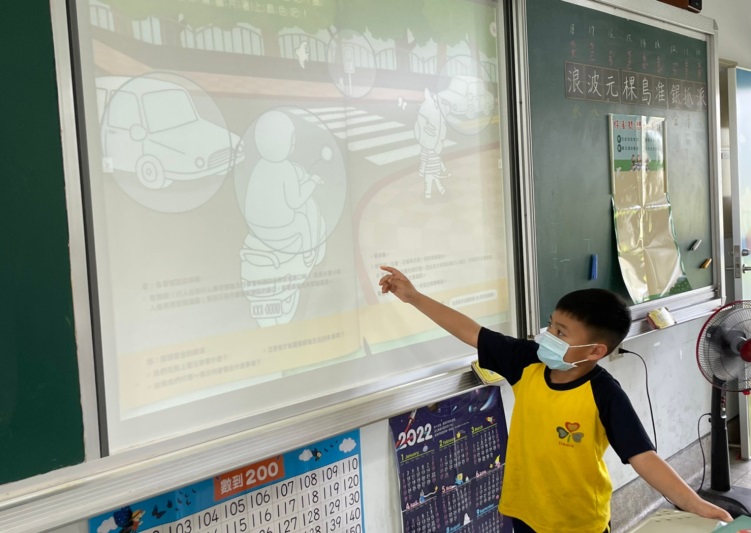 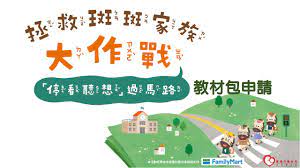 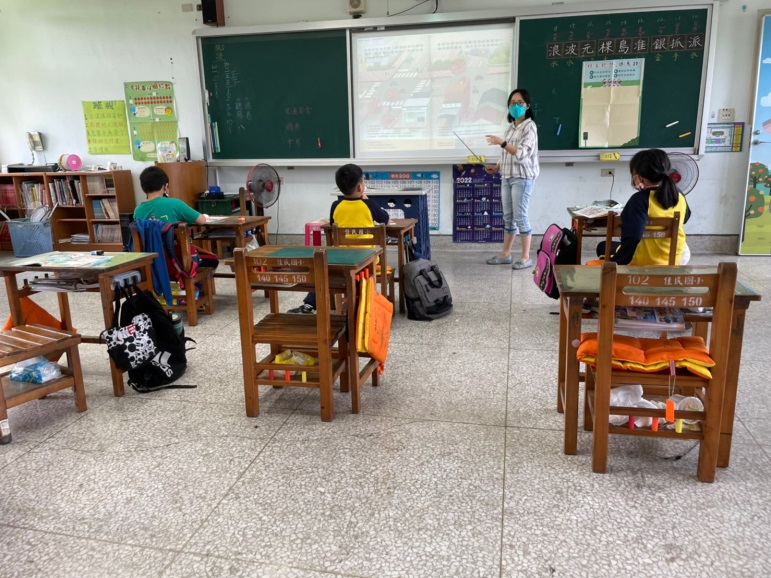 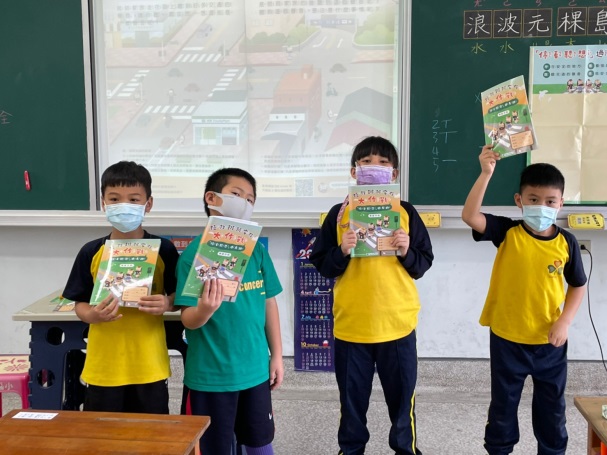 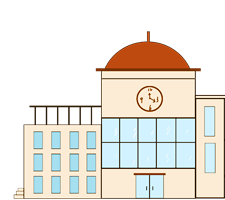 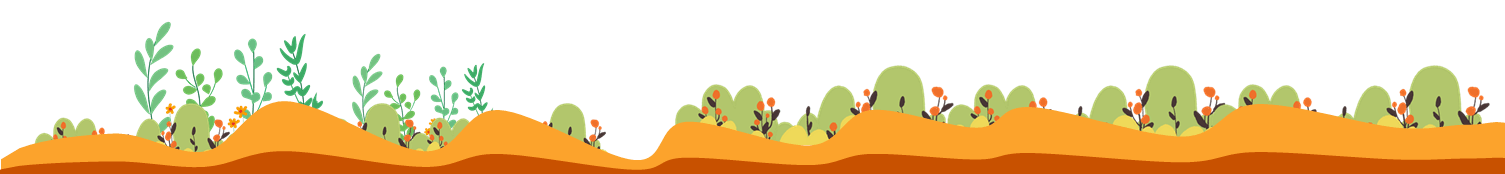 防制
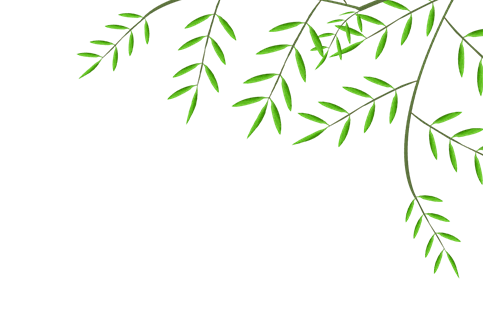 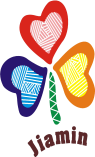 2-1規劃符合交通安全核心能力的教學課程與設計相關教案，並運用相關資源進行教學。
召開教學成效檢討會議
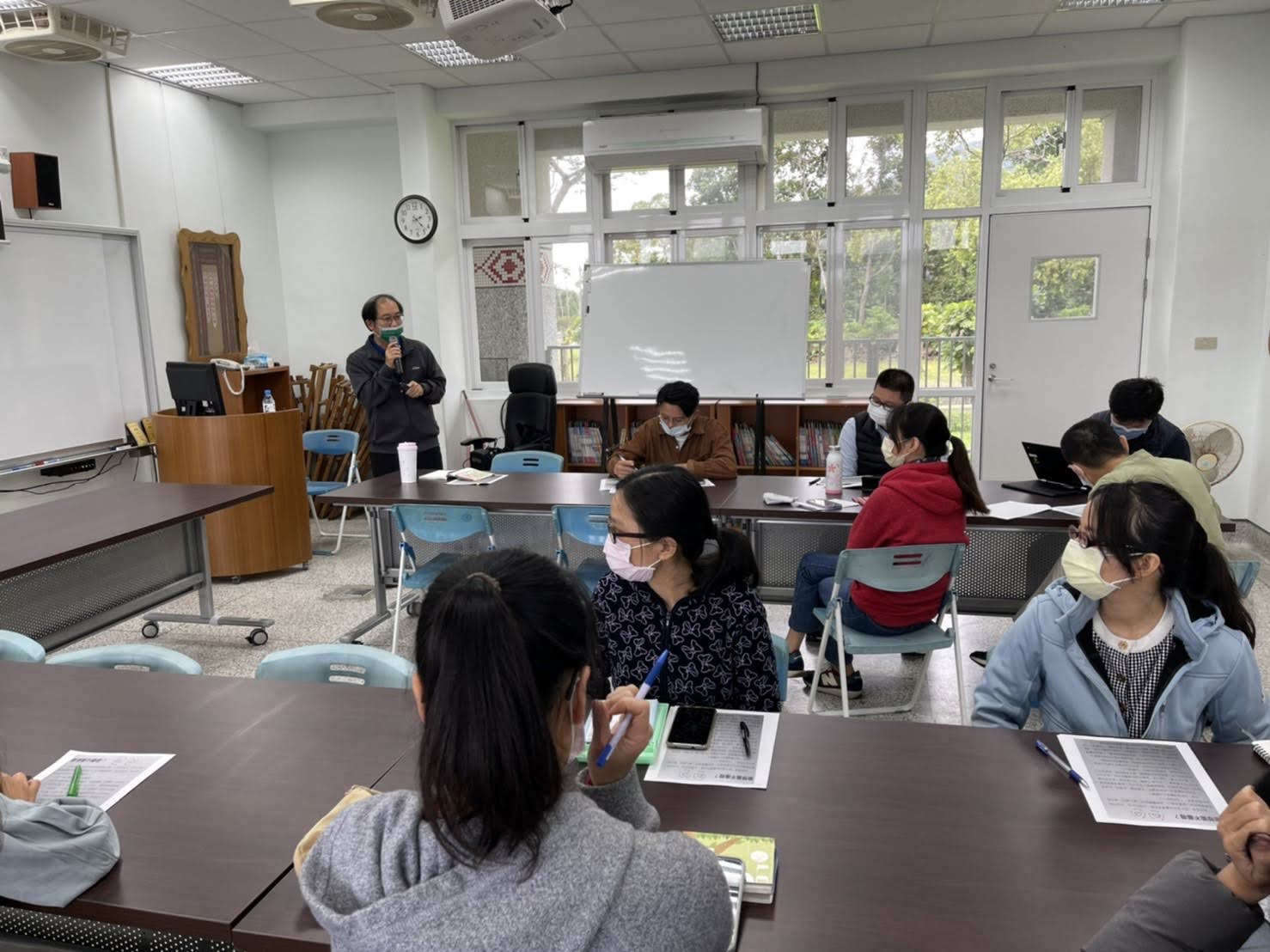 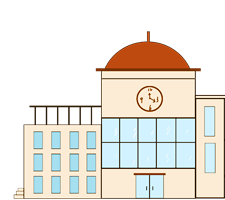 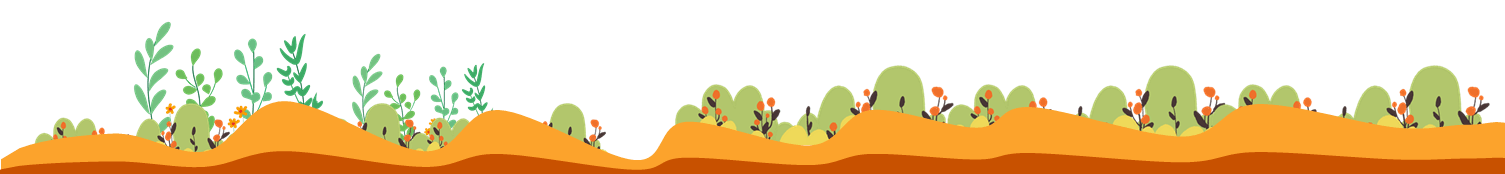 防制
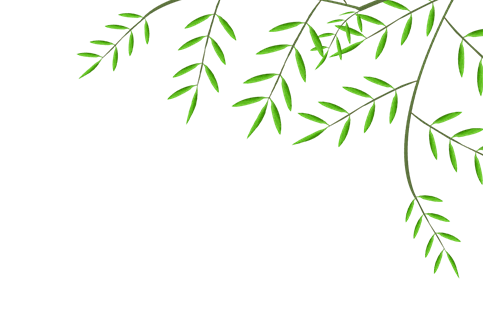 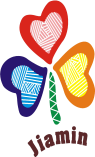 2-2落實校內交通情境設置語教學,妥善辦理校外教學輔導。
配合校園設置交通安全號誌
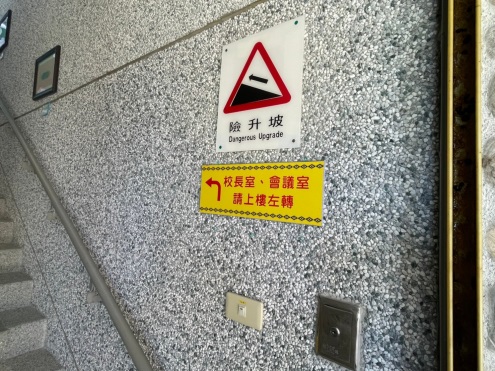 教師進行交通號誌教學
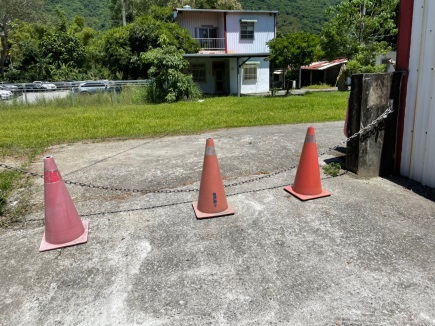 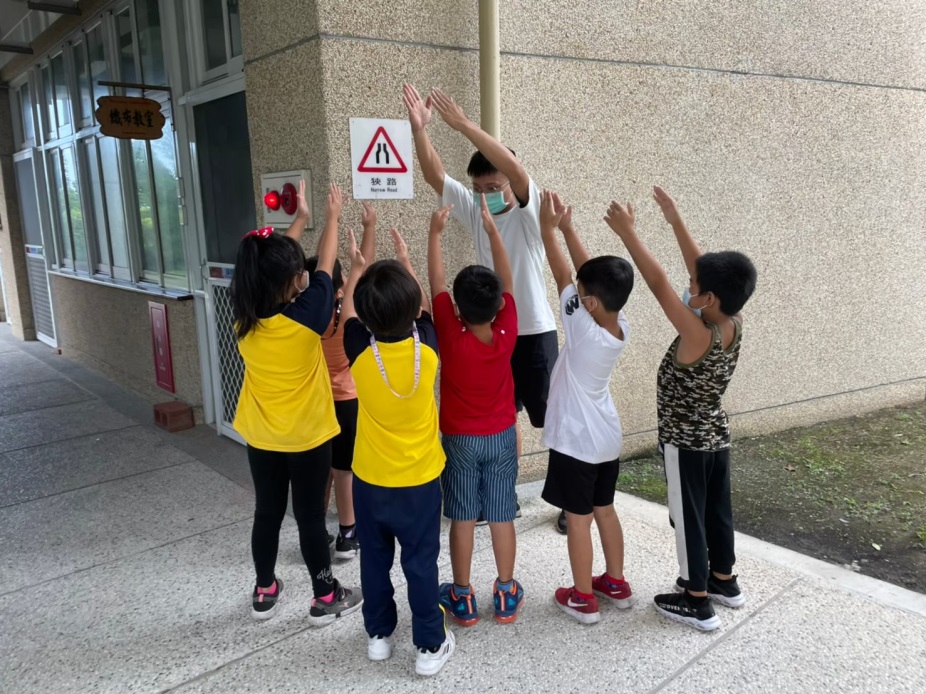 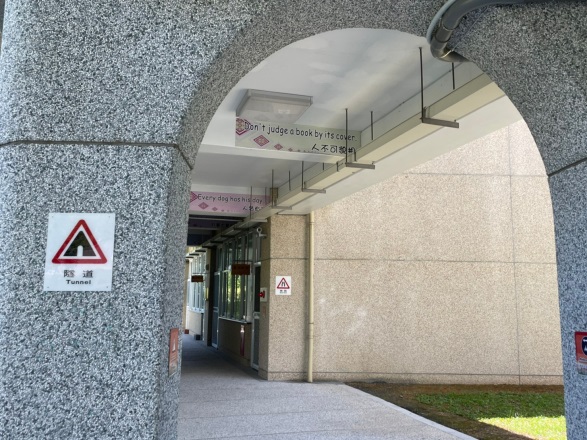 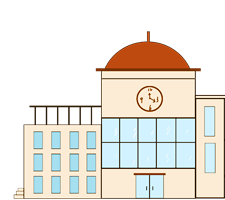 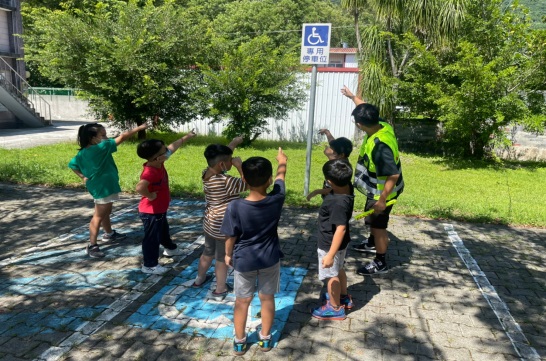 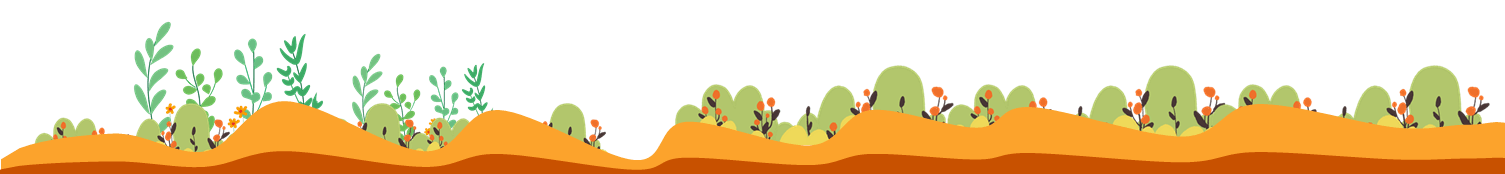 防制
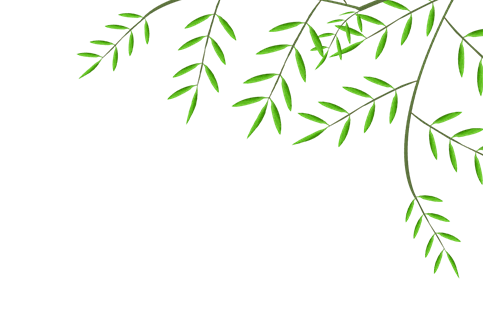 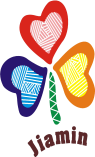 2-2落實校內交通情境設置語教學,妥善辦理校外教學輔導。
認識校外交通安全號誌
教師進行交通號誌教學
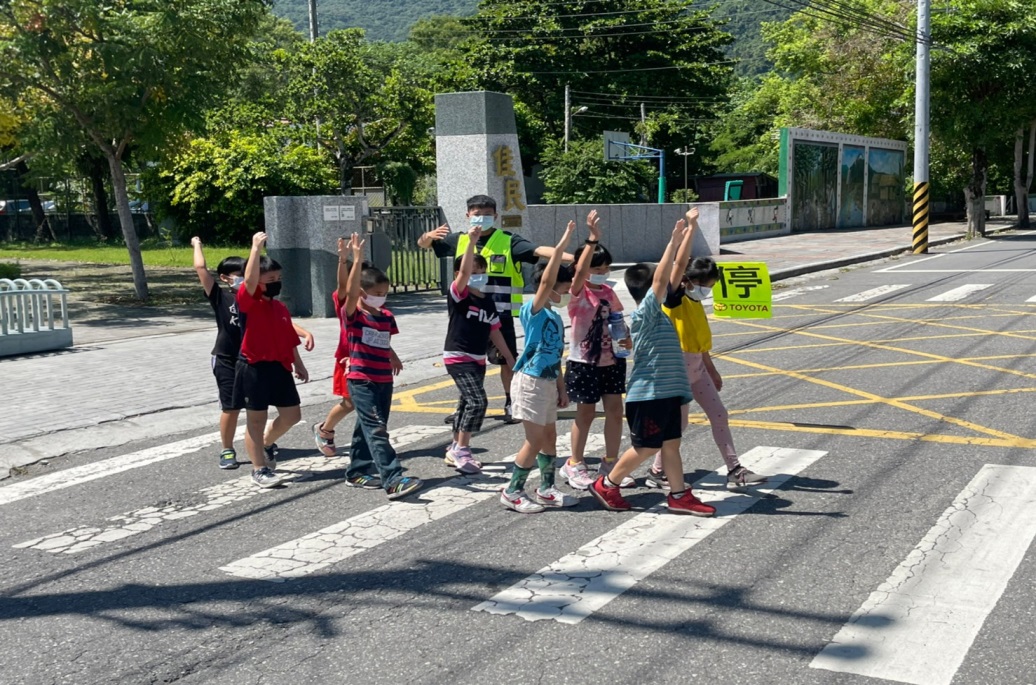 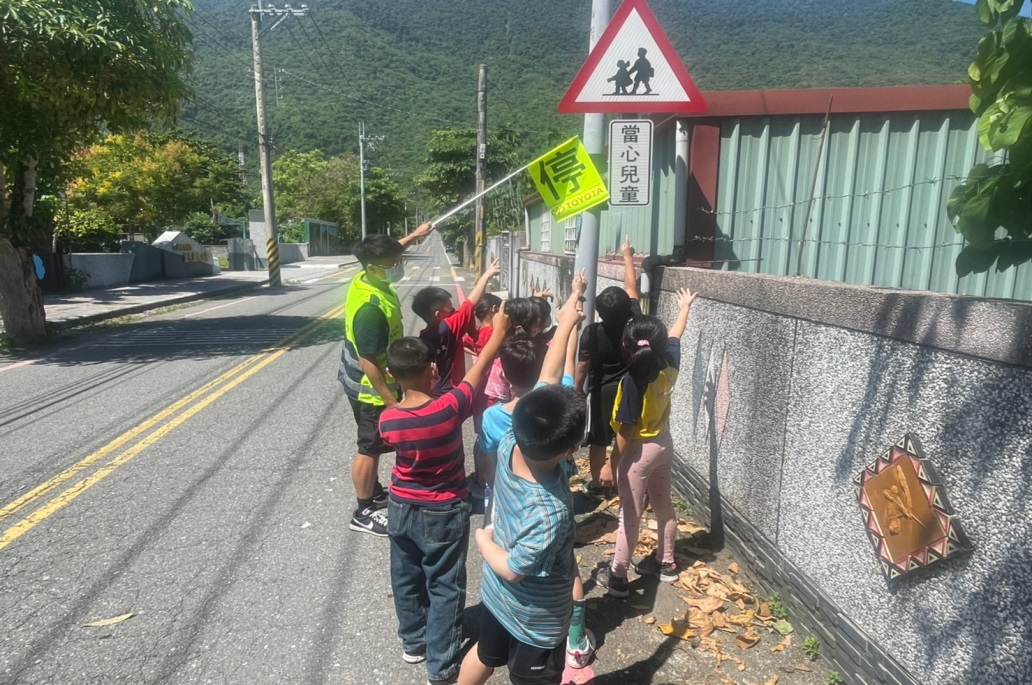 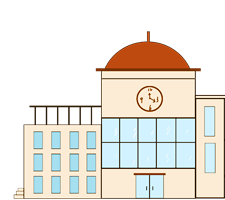 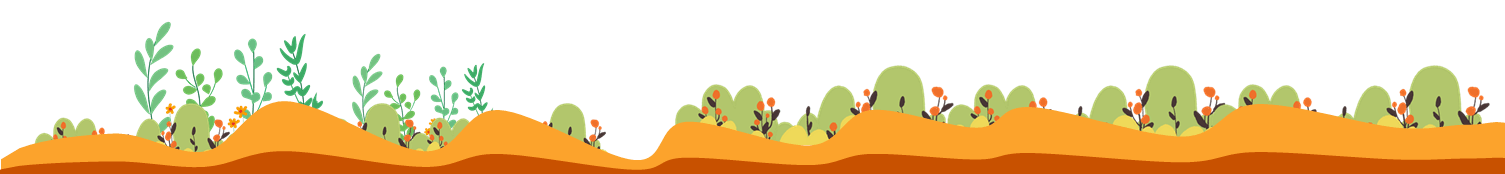 防制
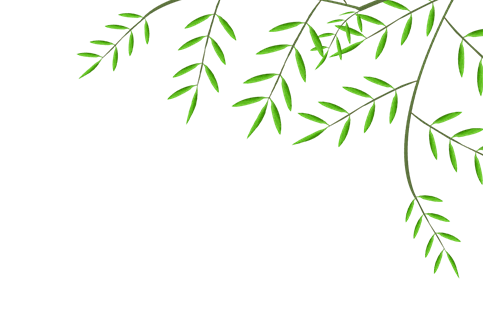 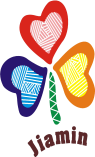 2-3舉辦全校性交通安全相關活動。
「佳民傳騎」公路騎乘活動計畫
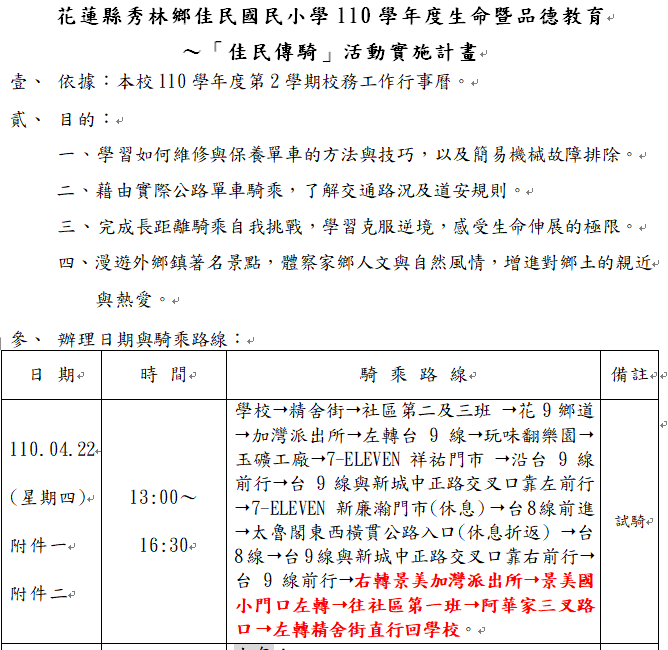 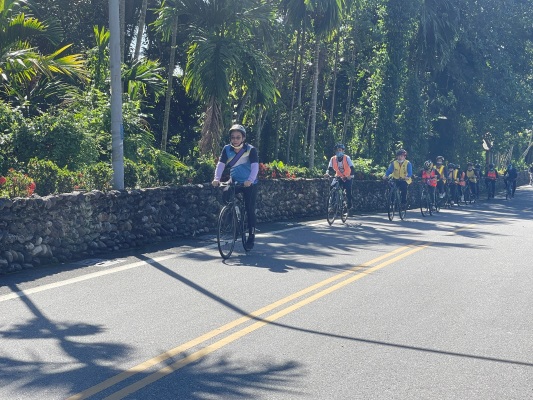 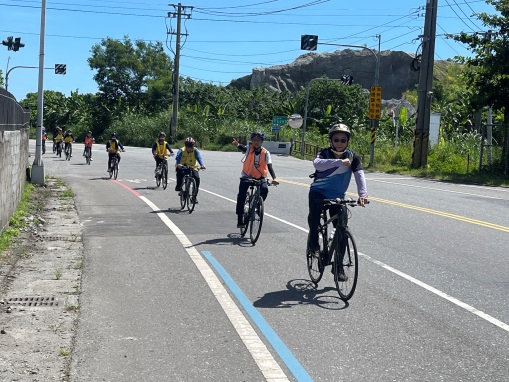 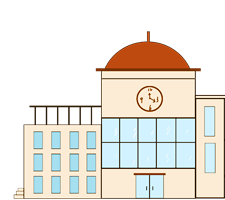 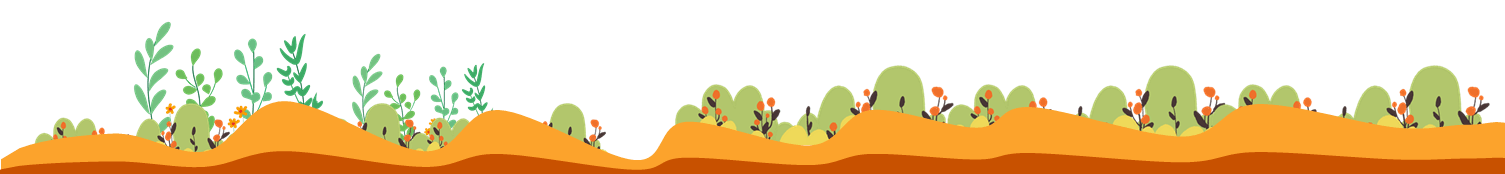 安全掌控道路交通騎乘
防制
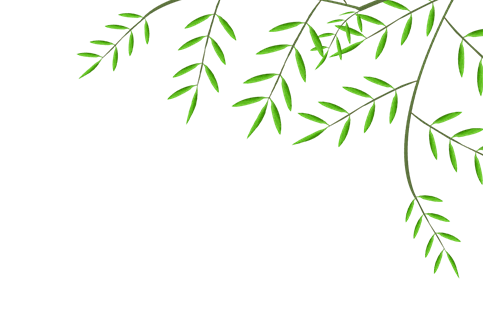 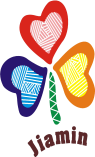 2-3舉辦全校性交通安全相關活動。
案例宣講
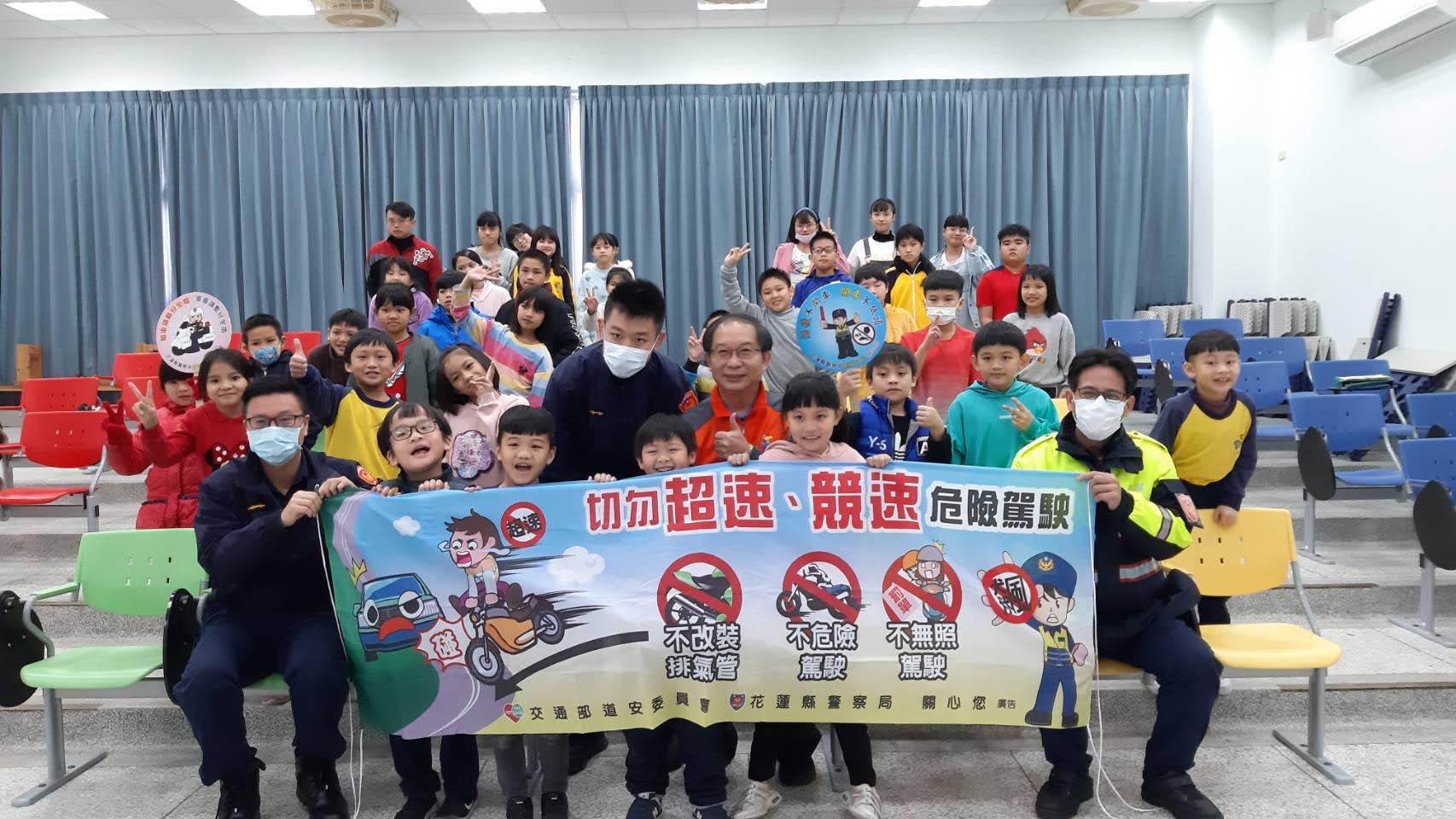 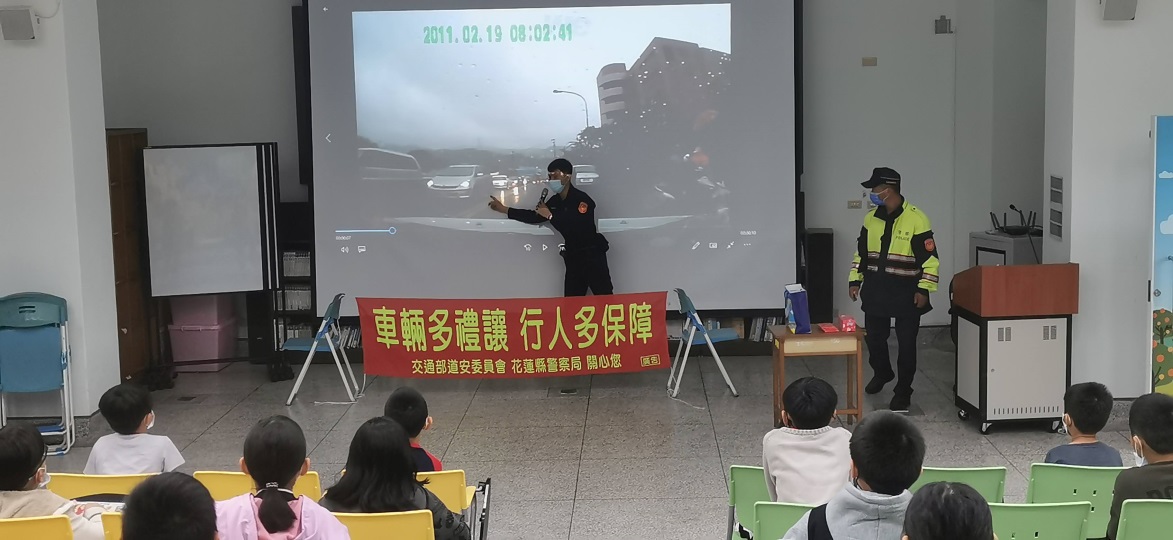 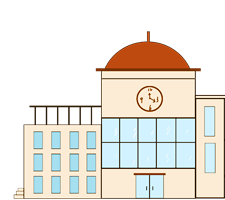 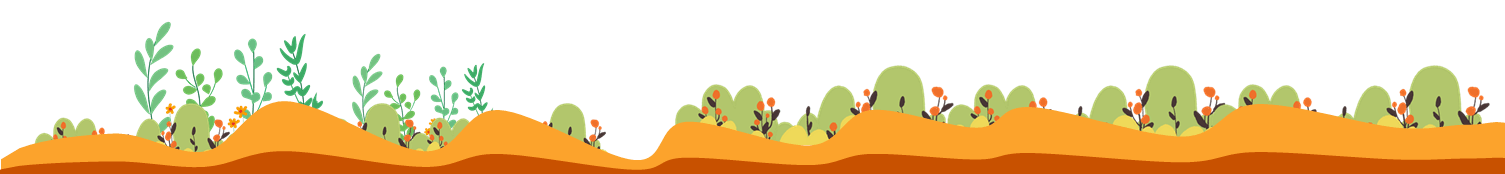 防制
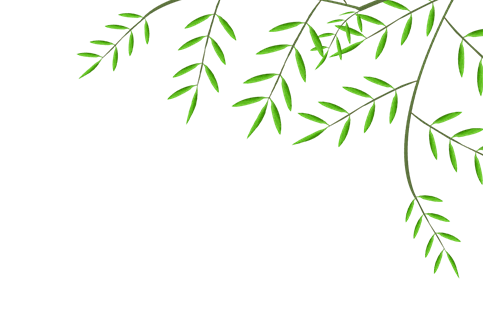 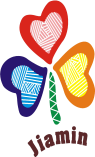 2-3舉辦全校性交通安全相關活動。
交通主題書展
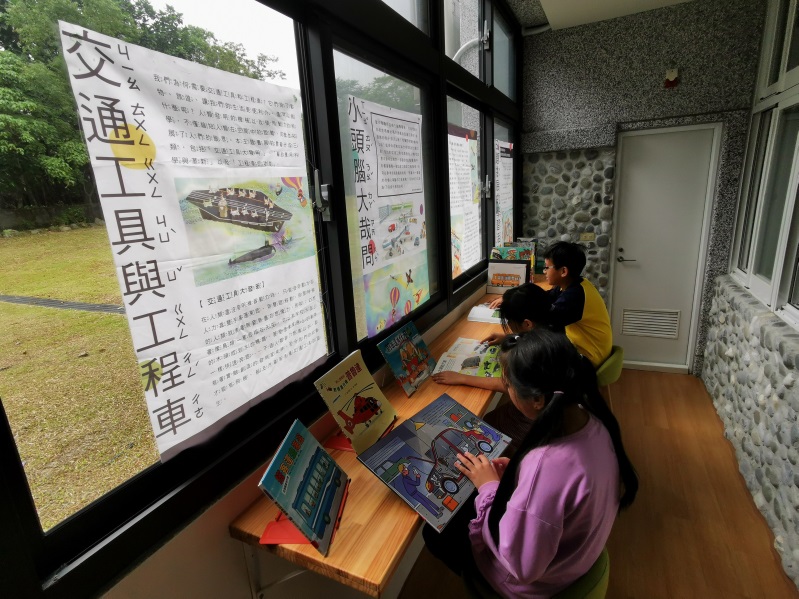 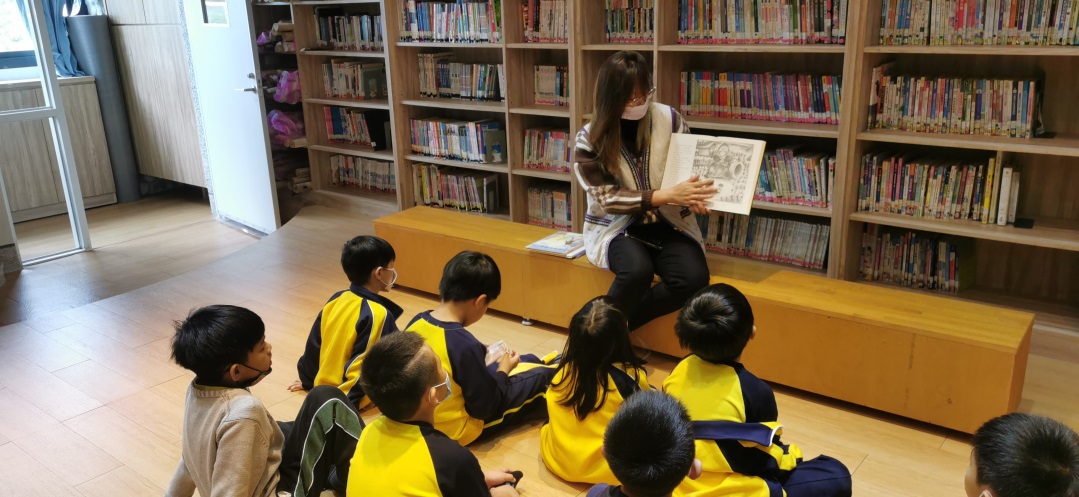 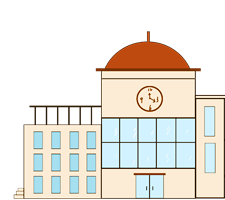 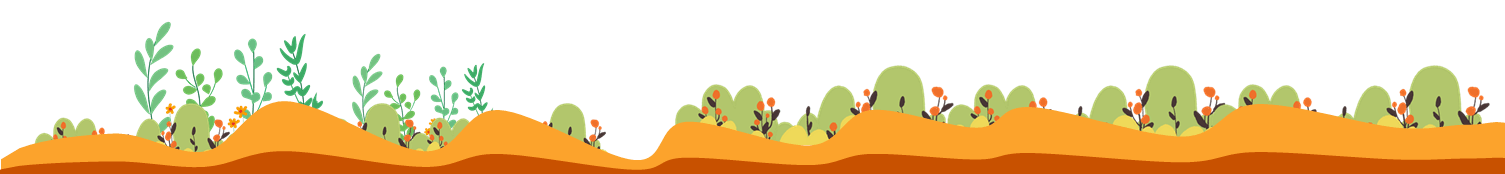 防制
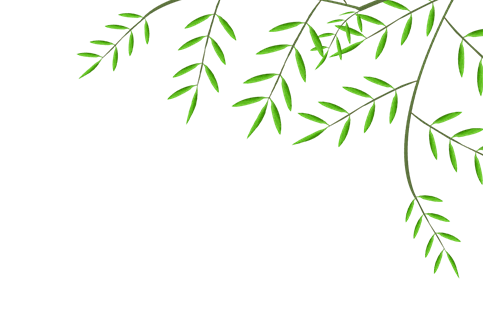 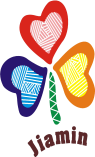 2-3舉辦全校性交通安全相關活動。
社區健走暨淨村活動
掌控穿越道路的正確方法
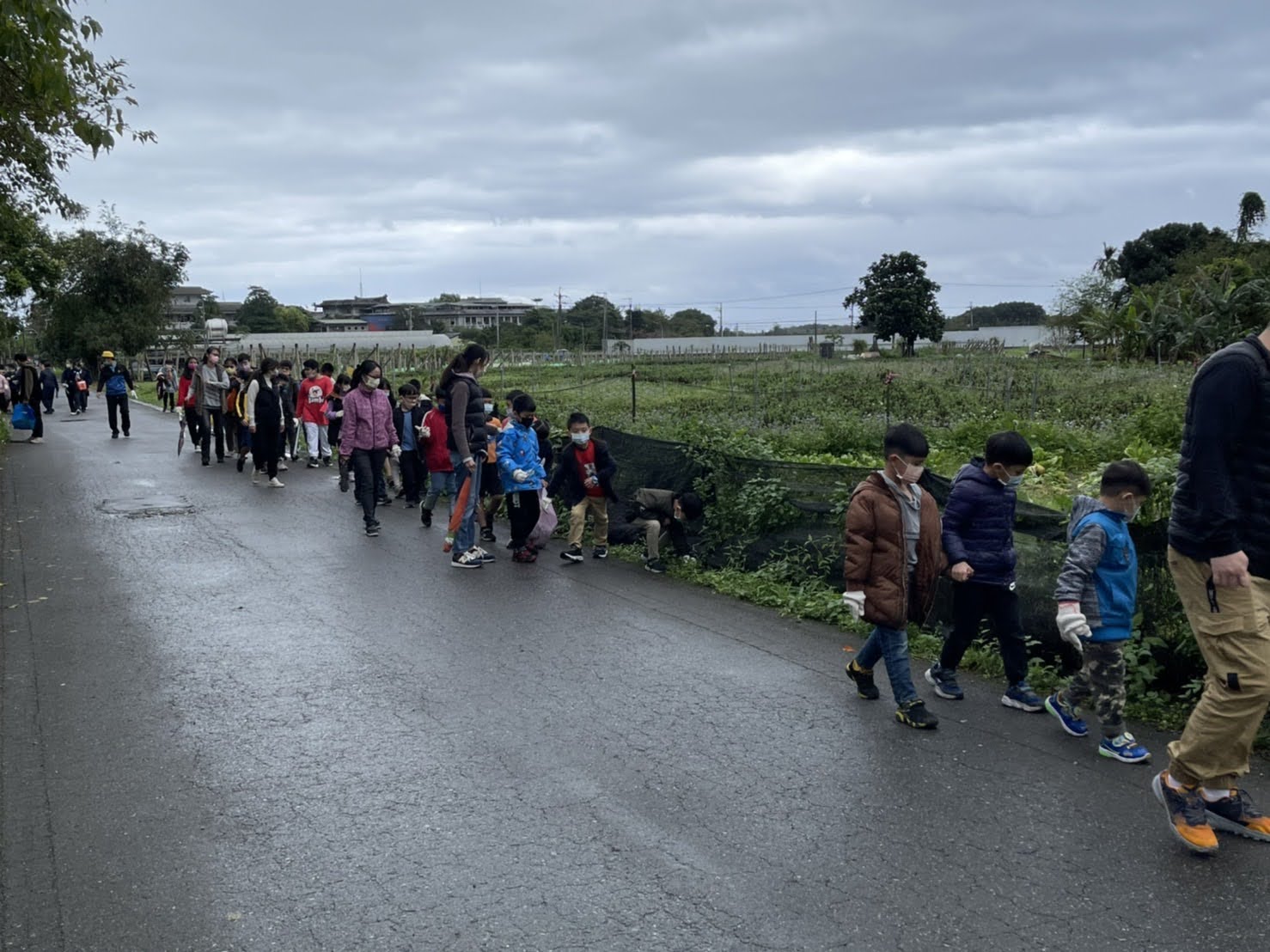 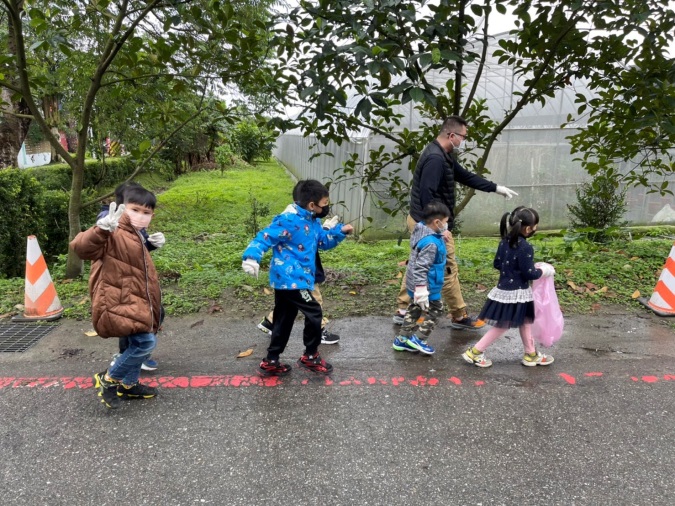 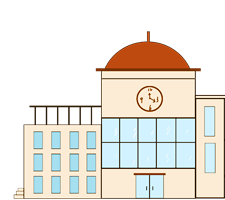 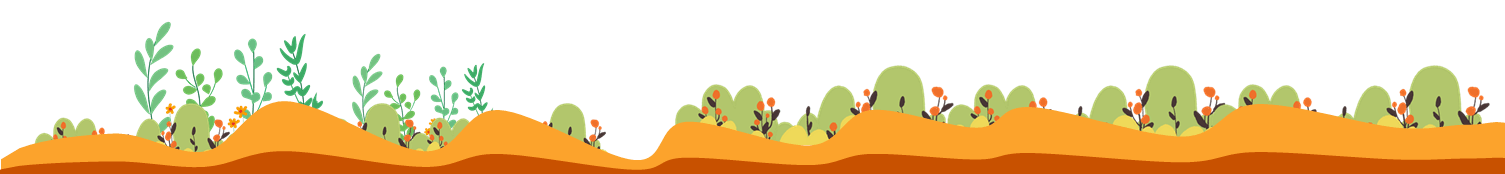 防制
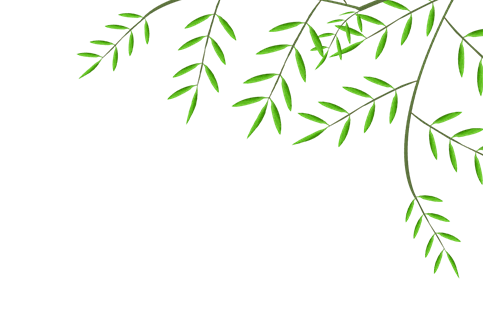 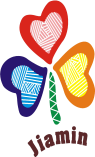 2-4辦理交通安全校外教學輔導活動,規劃完善的安全措施及實施安全教育。
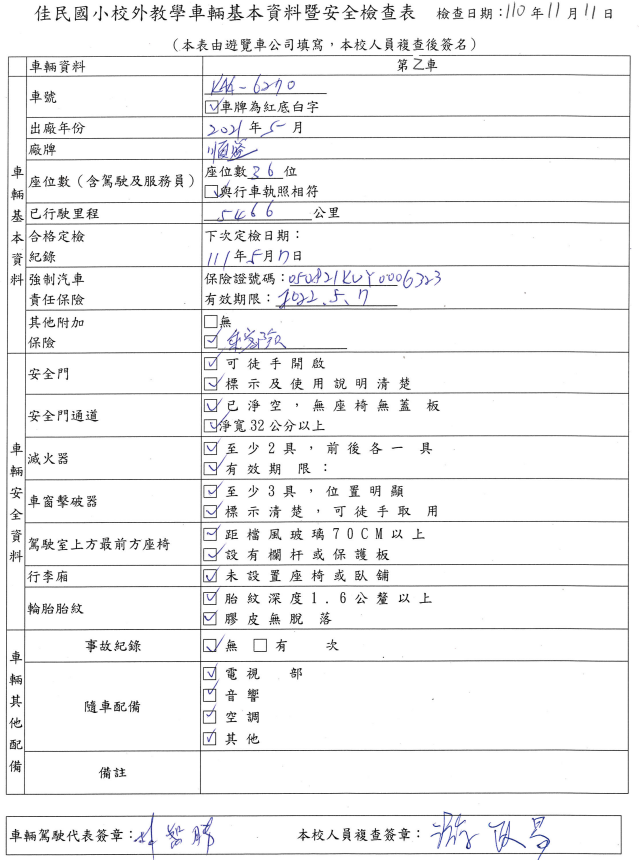 校外教學車輛安全審核
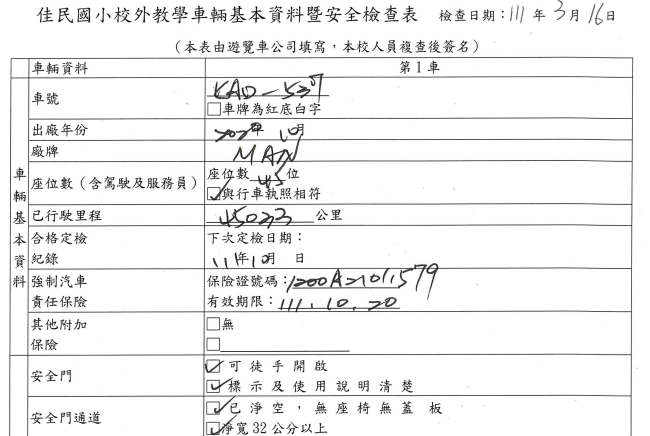 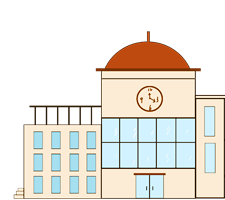 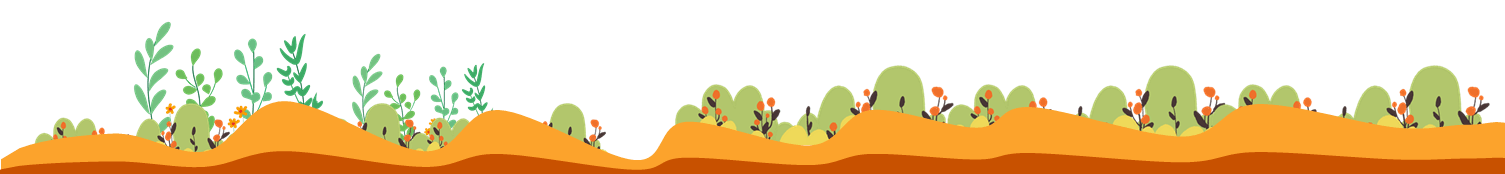 防制
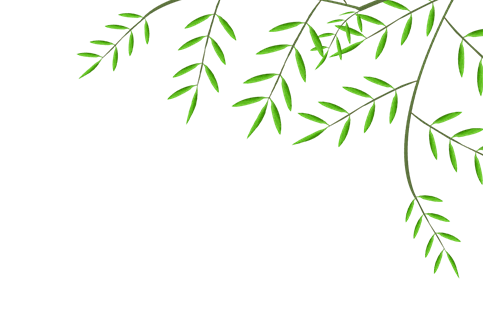 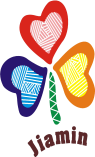 2-4辦理交通安全校外教學輔導活動,規劃完善的安全措施及實施安全教育。
行前說明
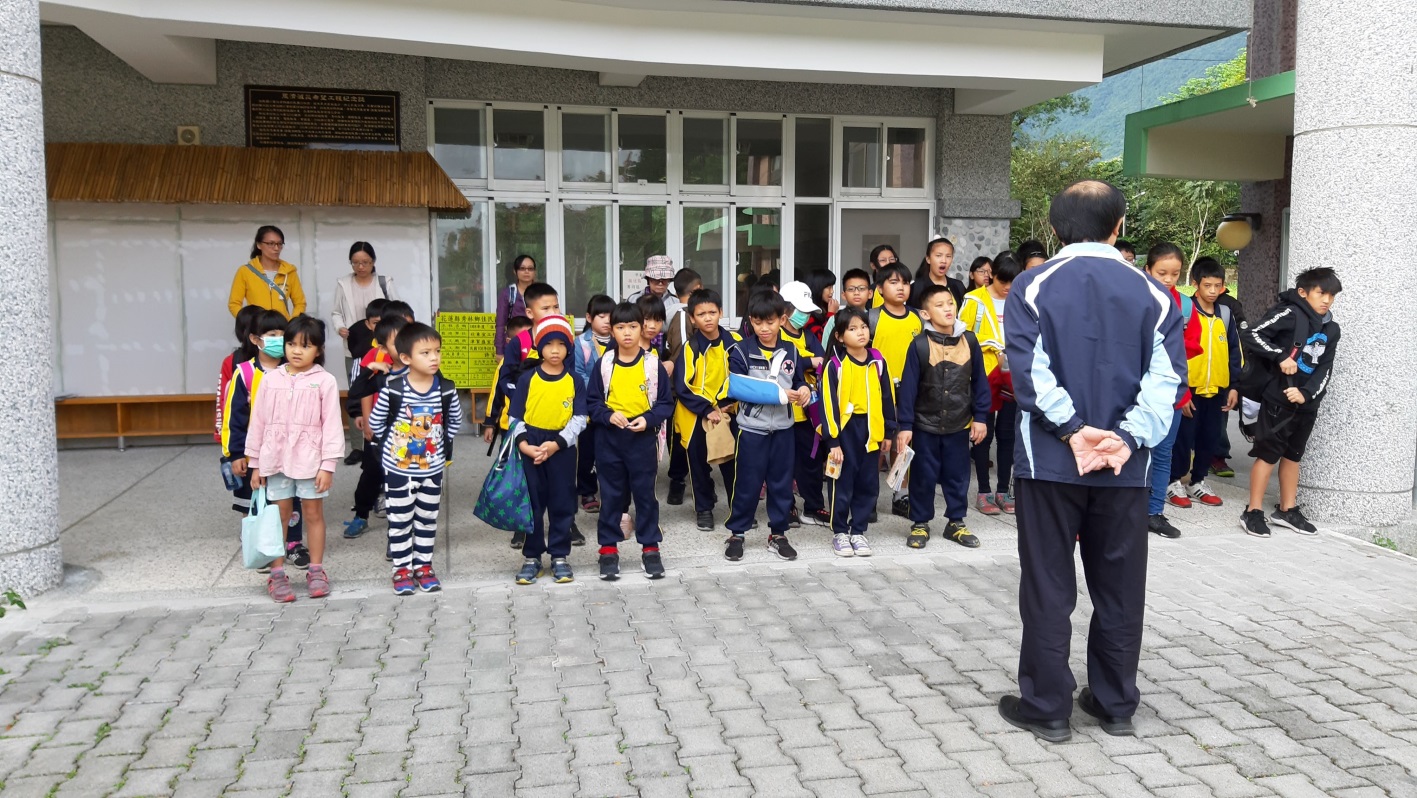 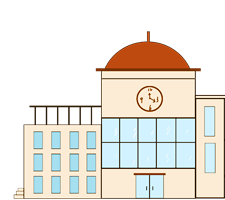 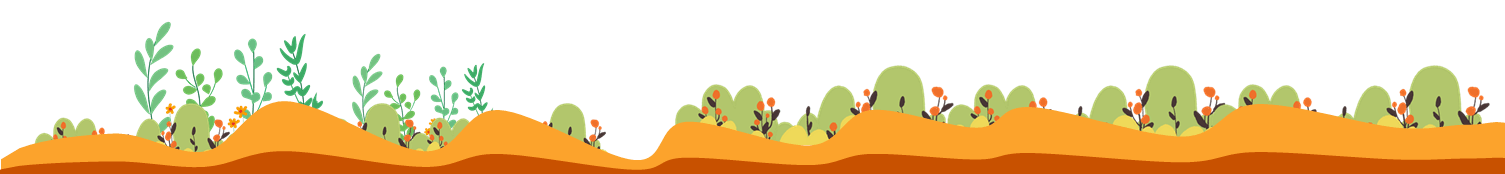 防制
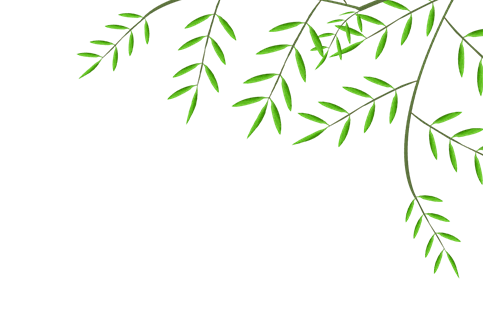 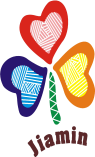 2-4辦理交通安全校外教學輔導活動,規劃完善的安全措施及實施安全教育。
逃生影片說明及演練
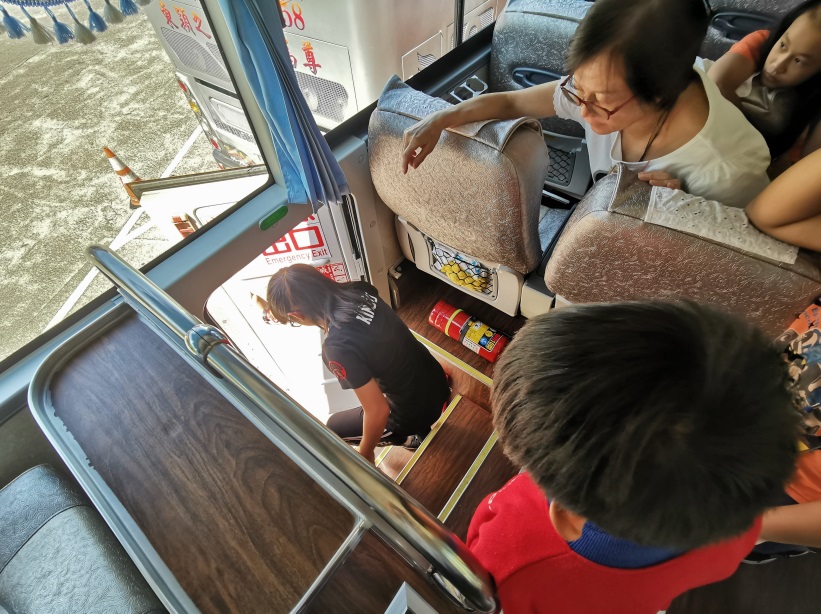 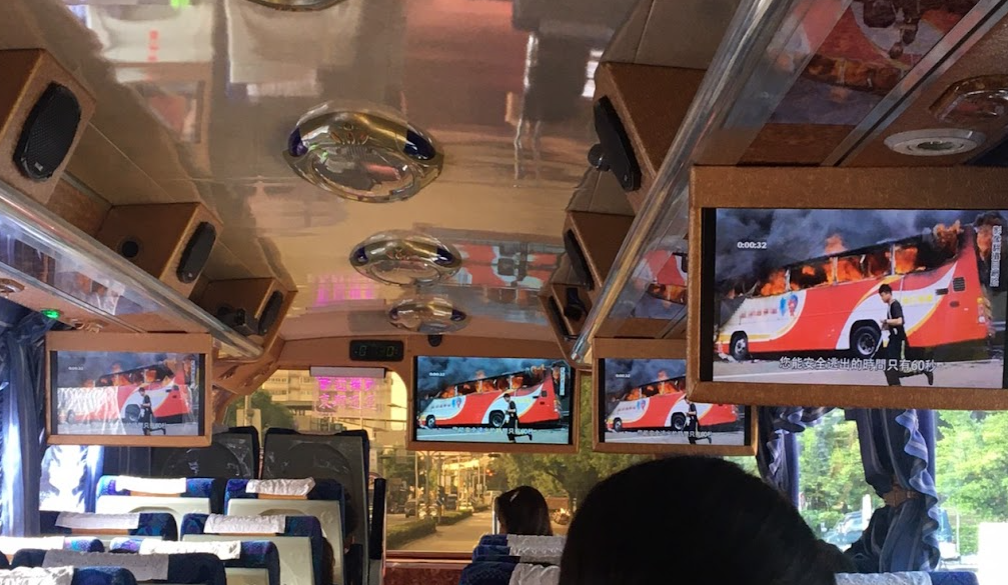 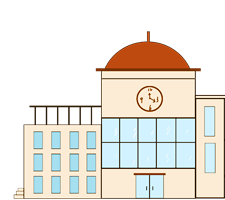 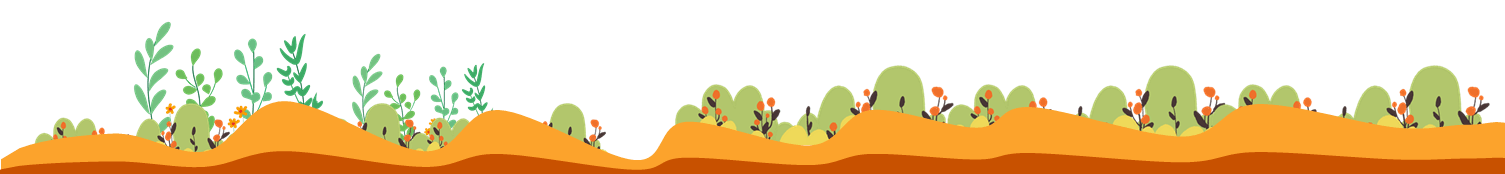 防制
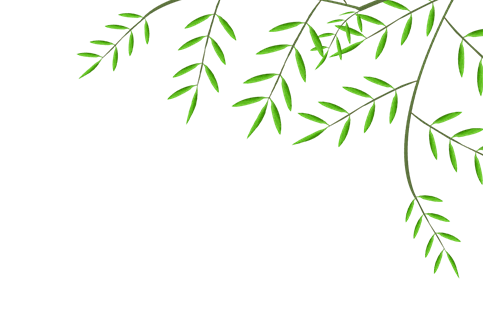 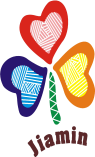 3-1建制學生通學資料，與運用，並設置路隊及短期補習班、兒童課後照顧服務班與中心接送規劃。
學生路隊編組
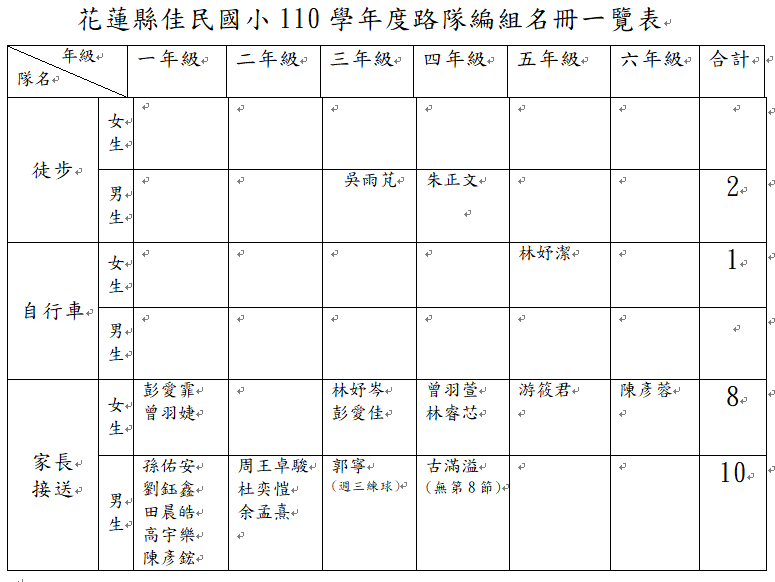 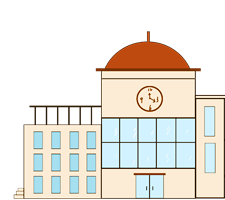 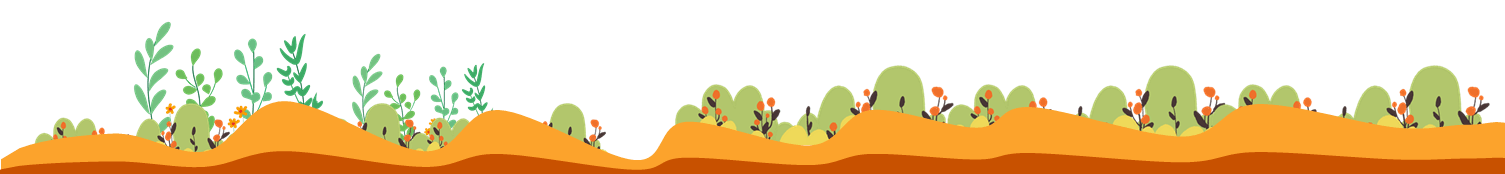 防制
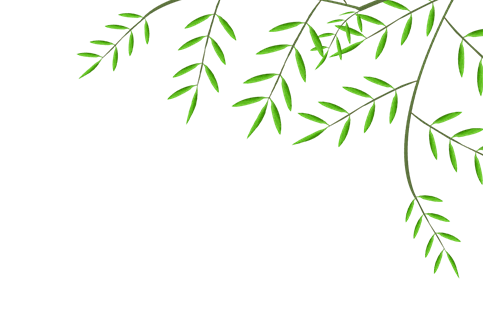 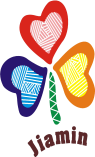 3-1建制學生通學資料，與運用，並設置路隊及短期補習班、兒童課後照顧服務班與中心接送規劃。
掌握學生通學方式
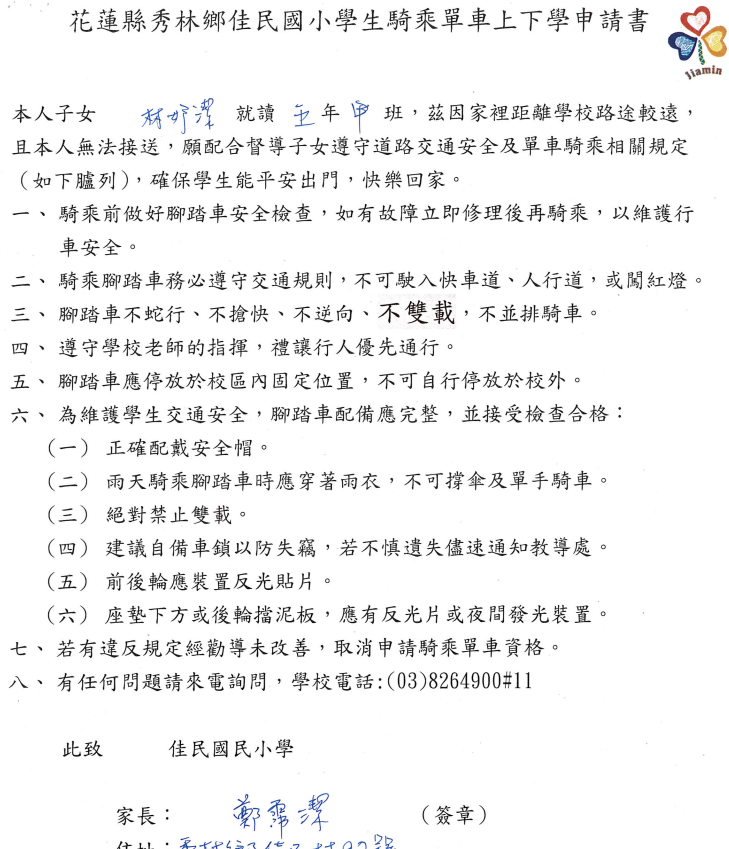 學生騎乘單車申請書
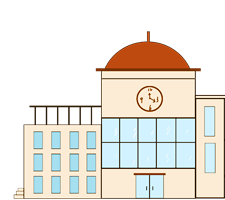 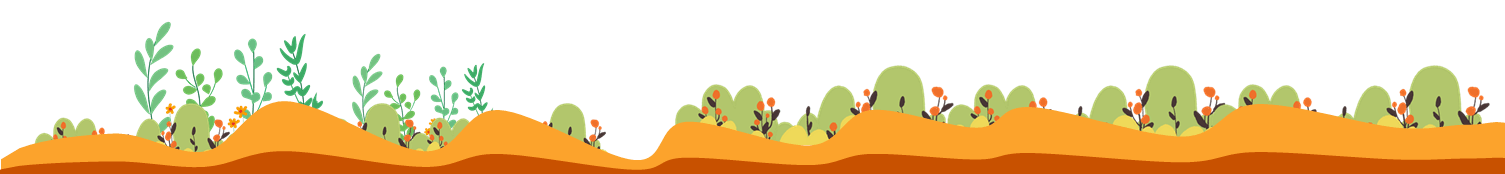 防制
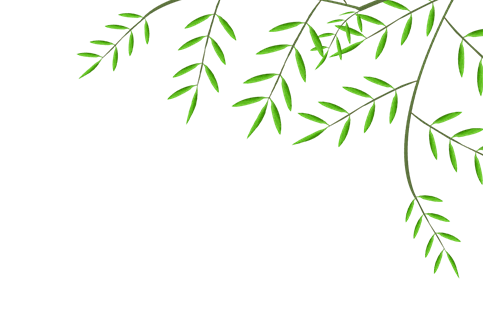 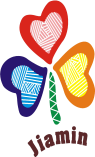 3-2規劃人車動線、交通工具停放的安排，實施交通管制。
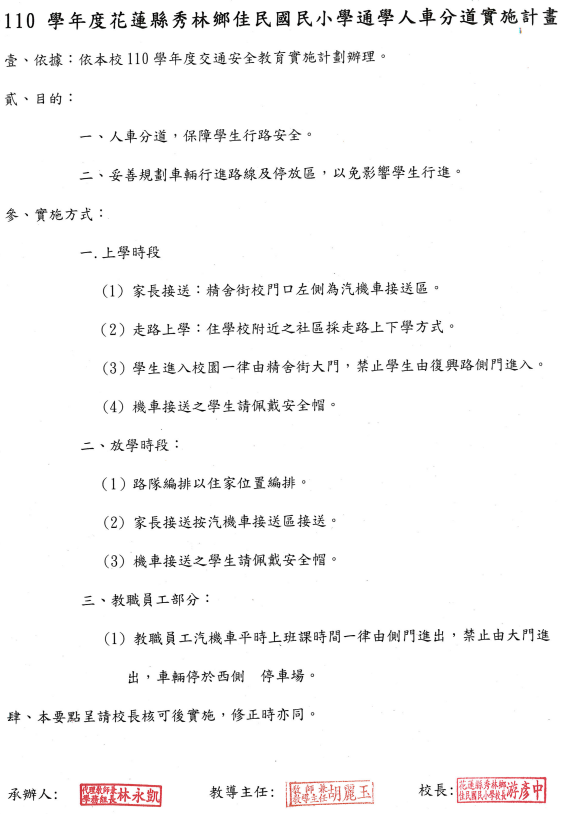 人車分道實施計畫
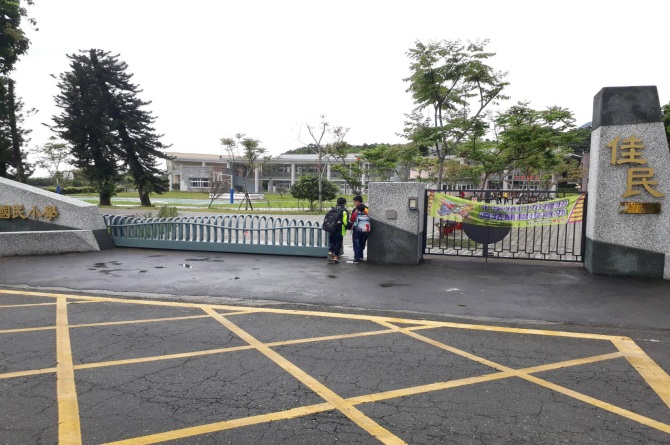 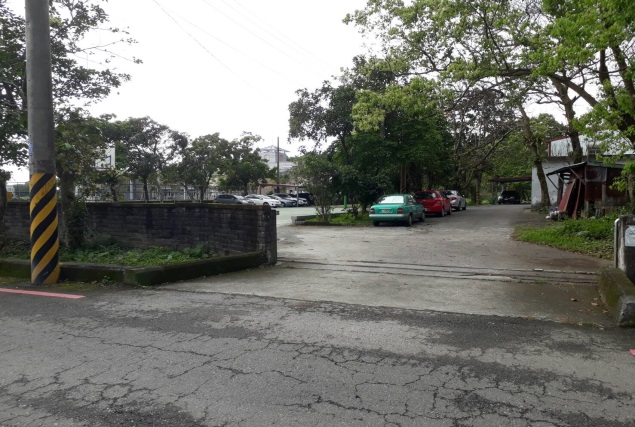 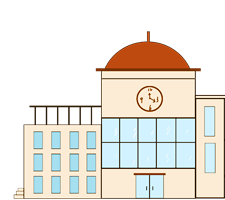 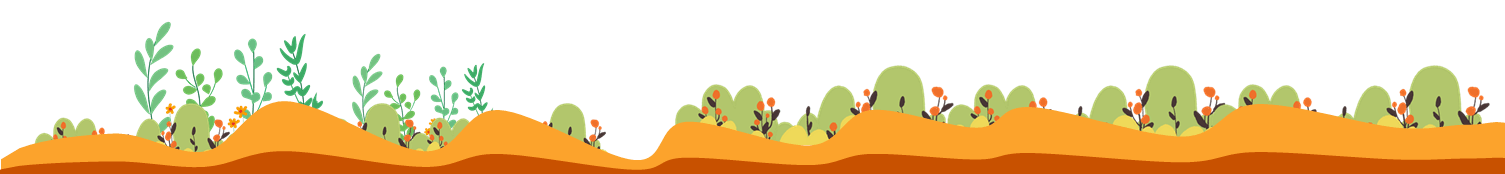 防制
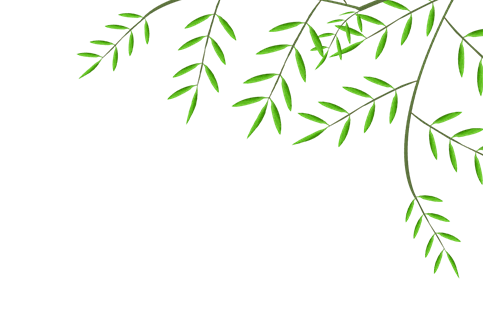 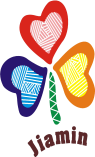 3-2規劃人車動線、交通工具停放的安排，實施交通管制。
教學區禁止汽機車進入
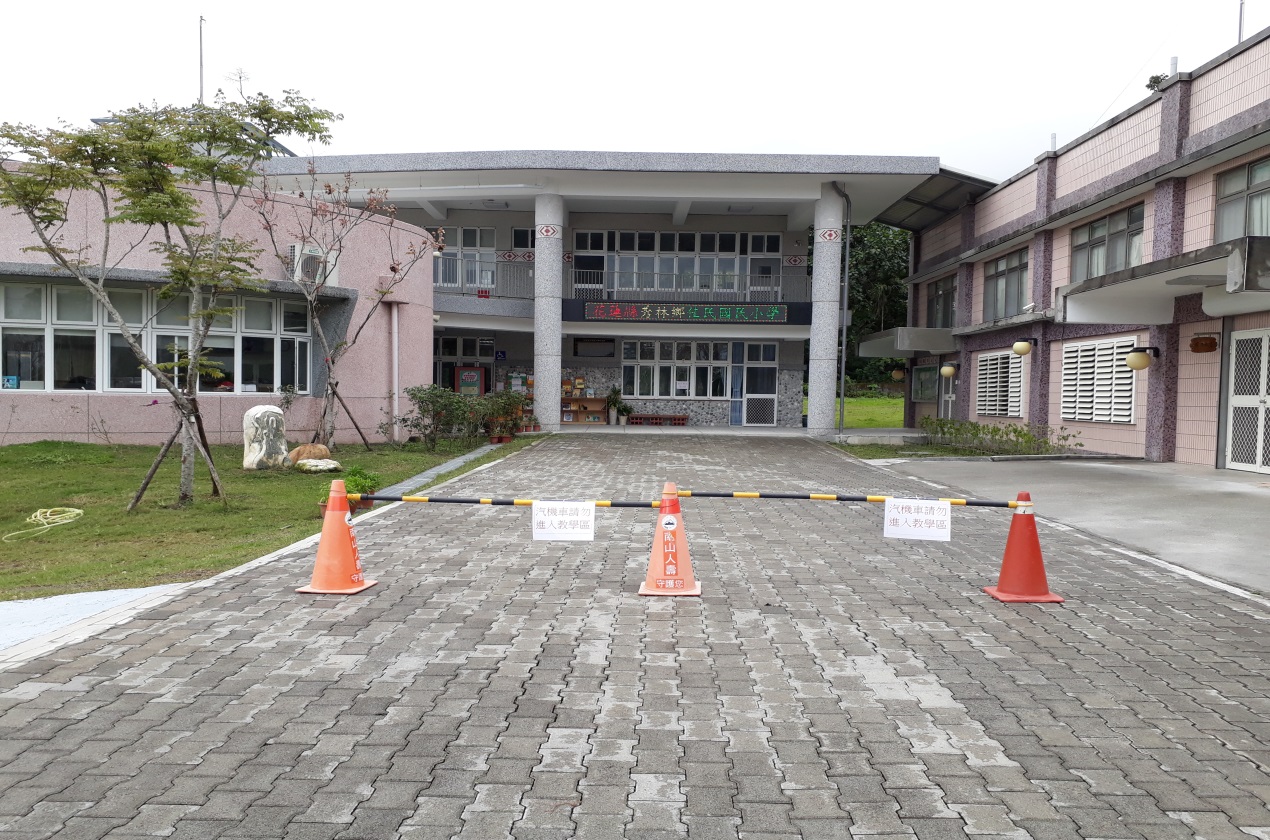 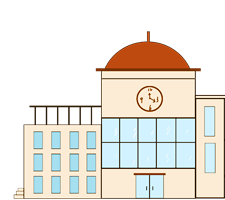 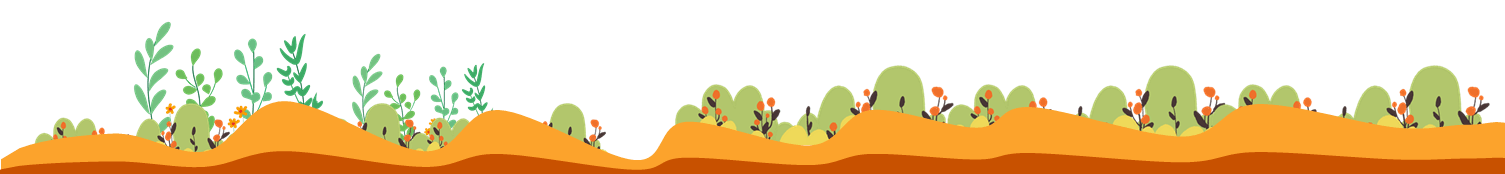 防制
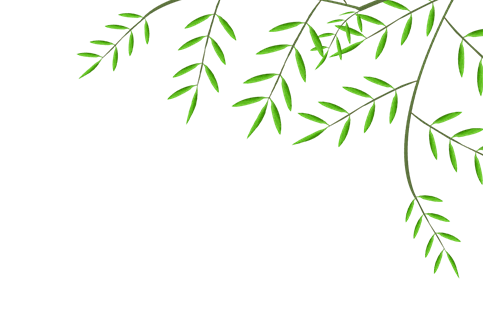 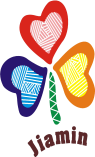 3-3交通服務及導護的規劃與管理。
導護工作實施計畫
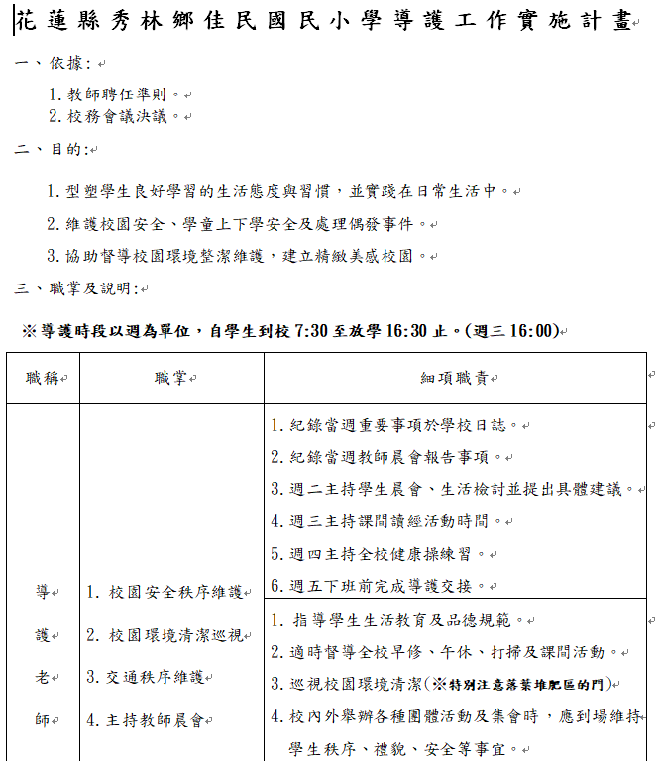 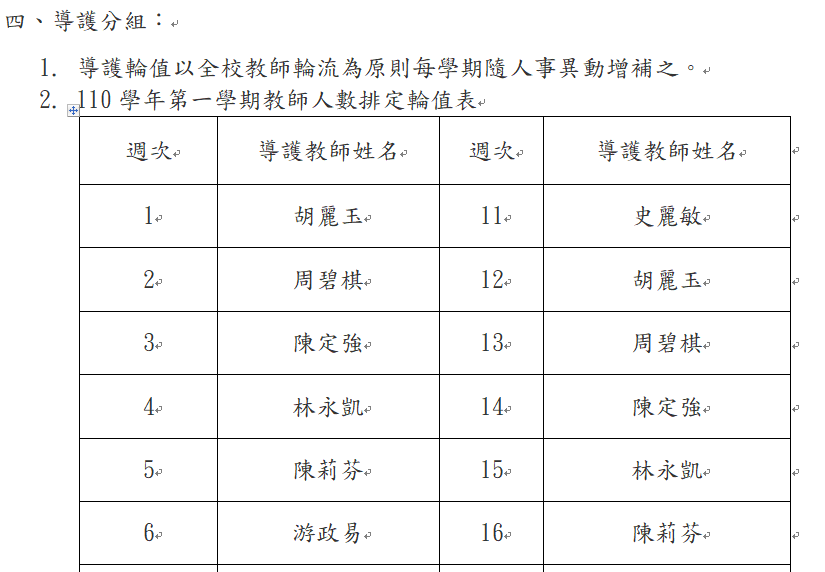 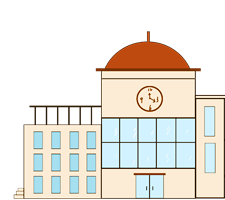 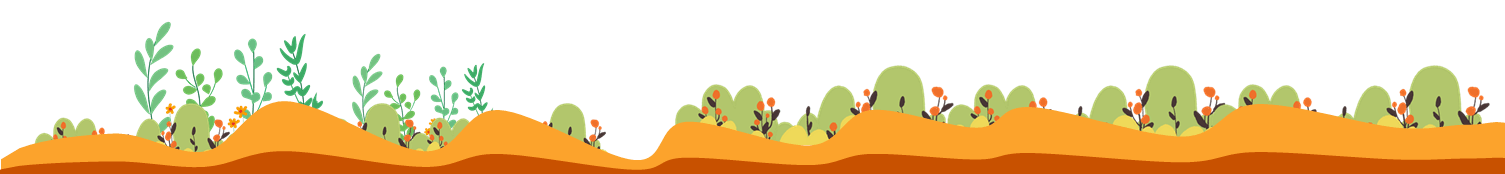 防制
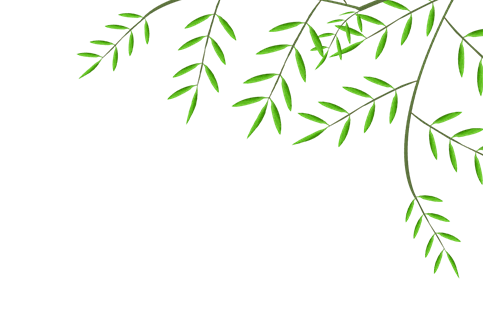 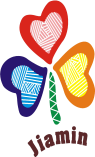 3-3交通服務及導護的規劃與管理。
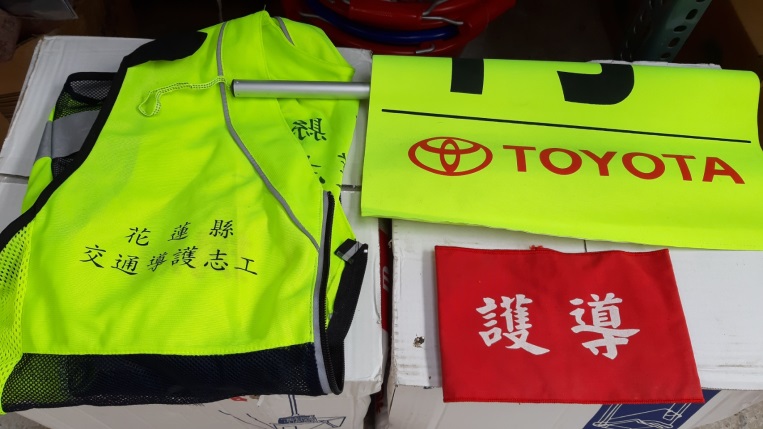 提醒導護注意路段
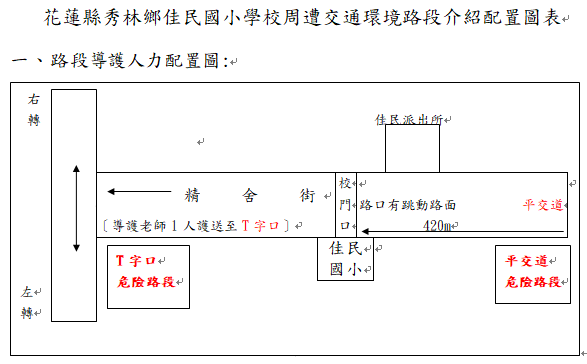 導護裝備
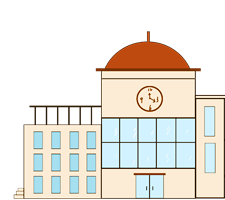 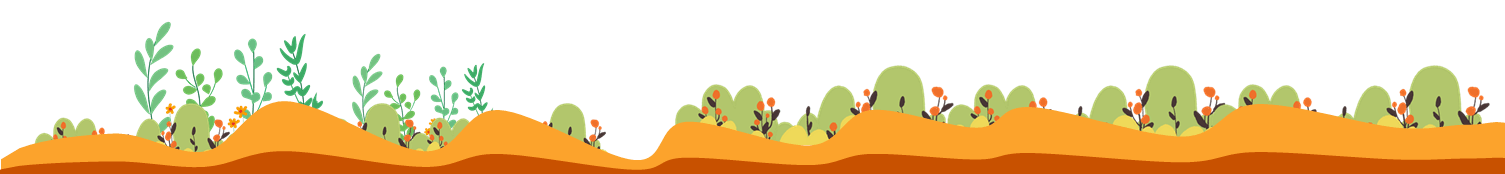 防制
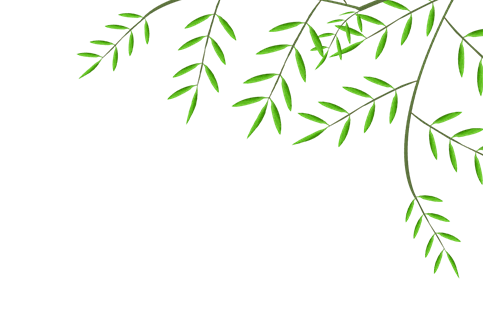 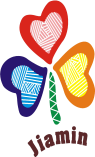 3-4針對學生違規、交通事故作統計，並實施輔導作為。
學生交通意外事故統計
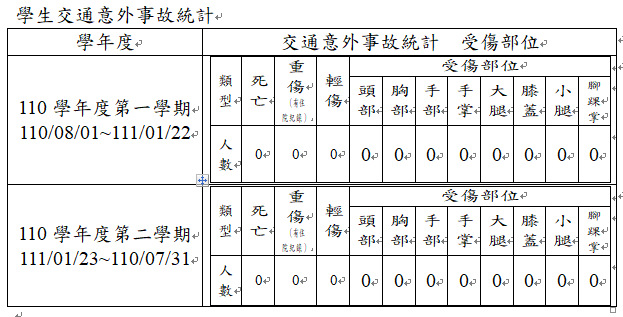 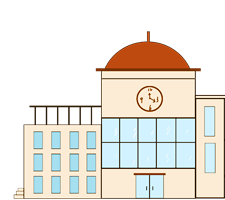 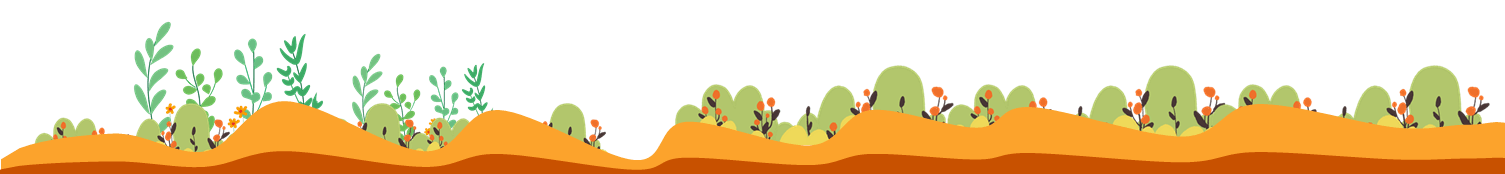 防制
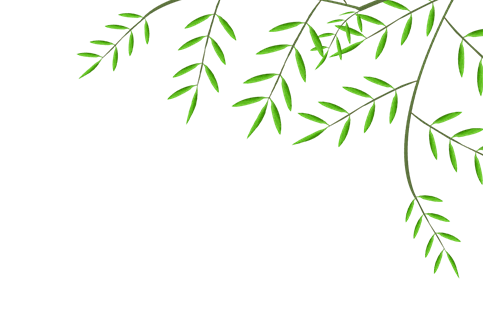 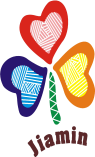 3-4針對學生違規、交通事故作統計，並實施輔導作為。
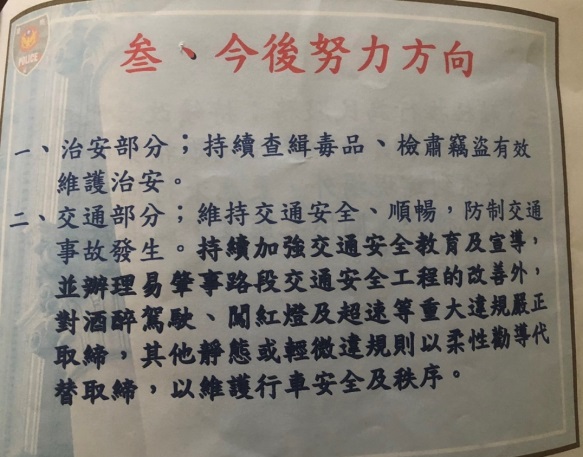 學區交通意外事故樣態分析
佳民派出所與本校合作，提供數據供教學參考
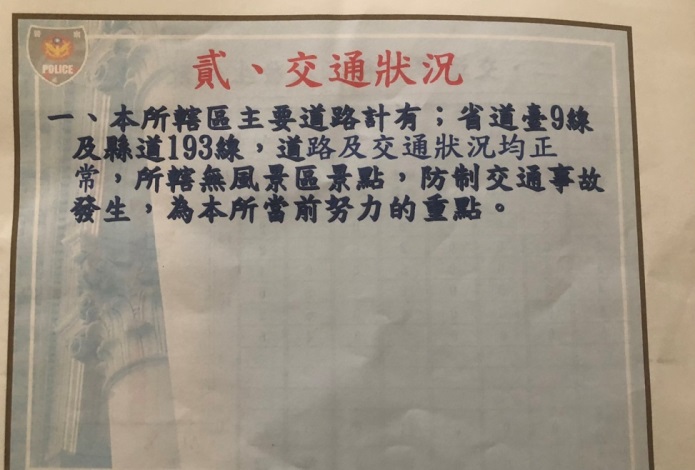 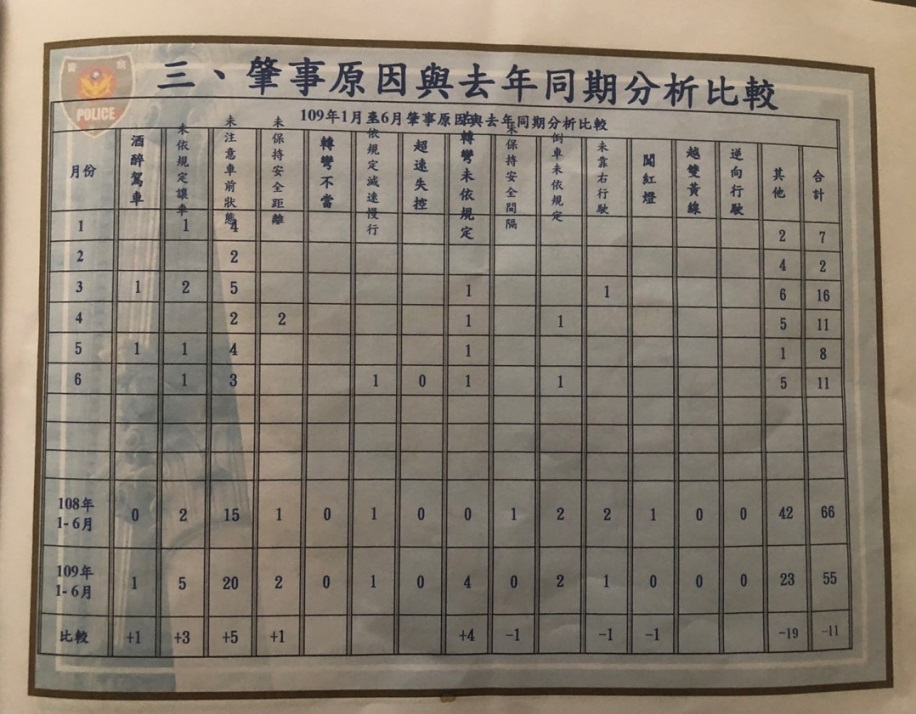 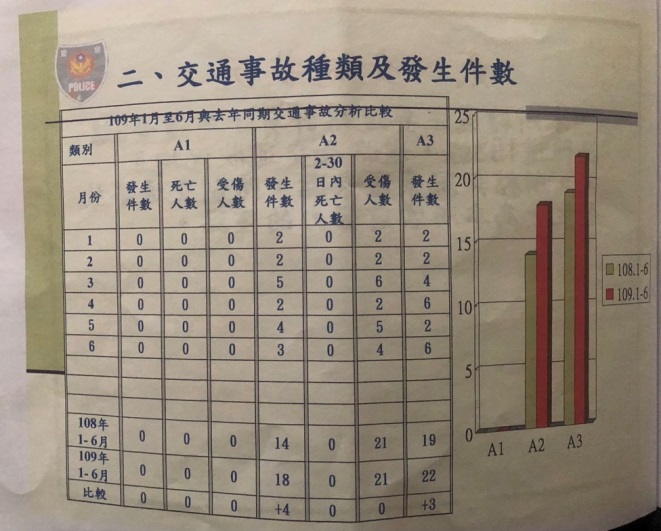 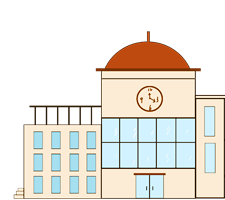 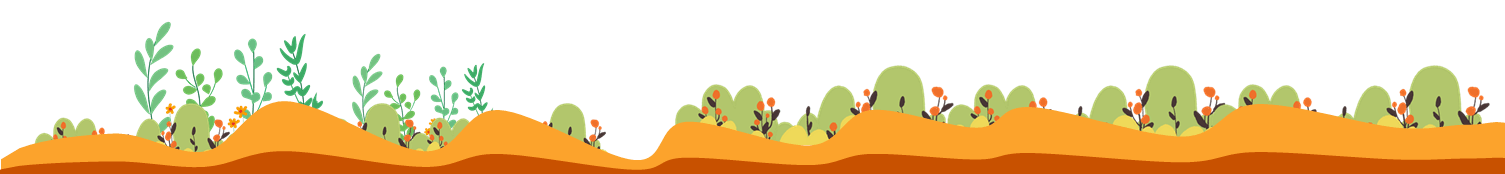 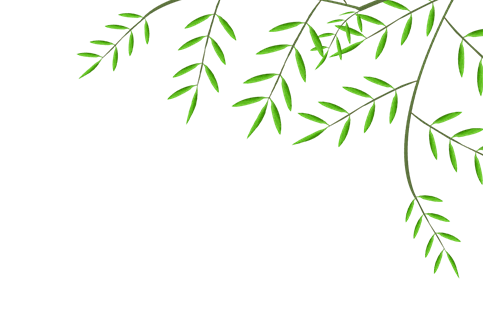 防制
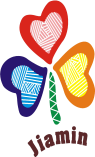 3-4針對學生違規、交通事故作統計，並實施輔導作為。
學區交通意外事故樣態分析
協請佳民派出所提供社區鄰近交通事故影音案例及宣導
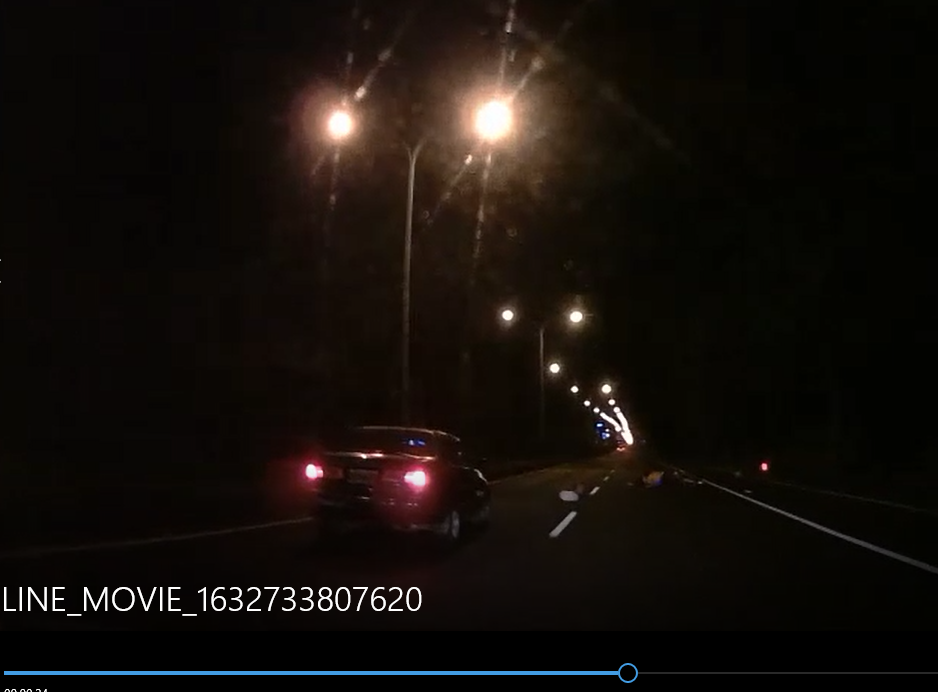 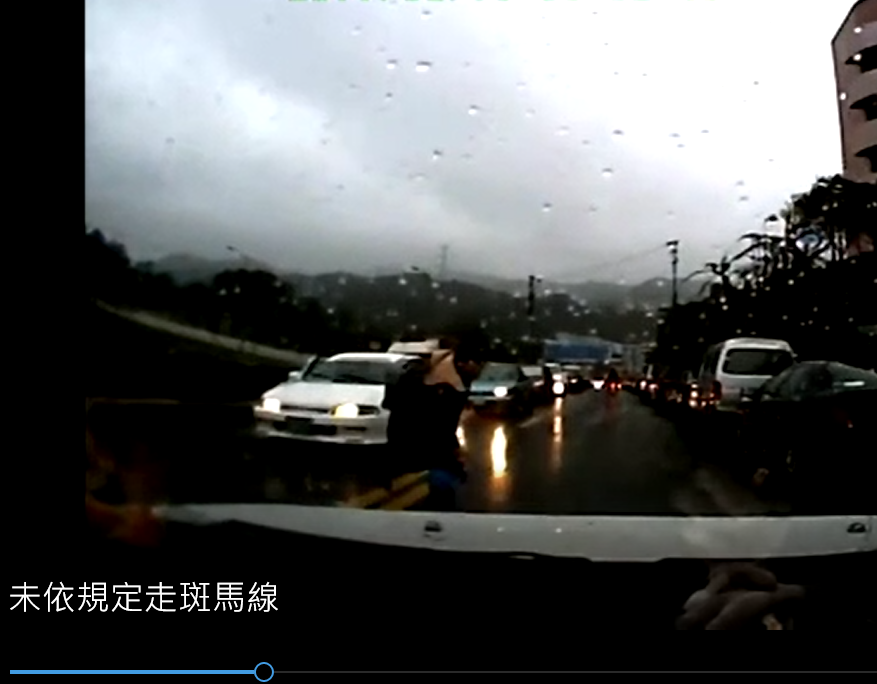 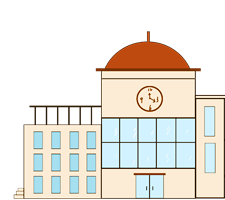 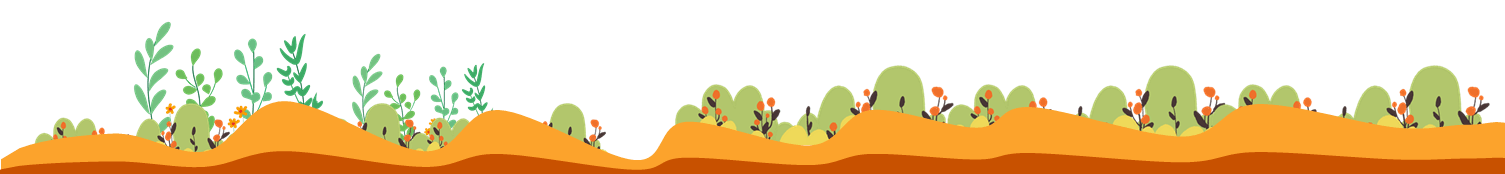 防制
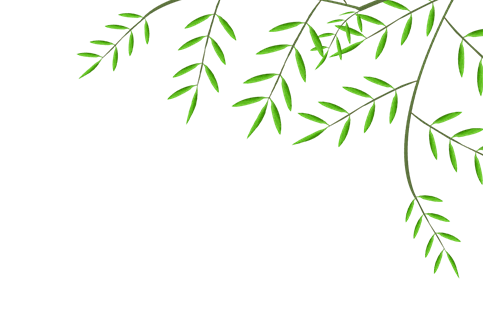 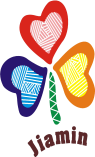 3-5規劃家長接送區,鼓勵學生步行。
設置家長接送等待區
通學步道
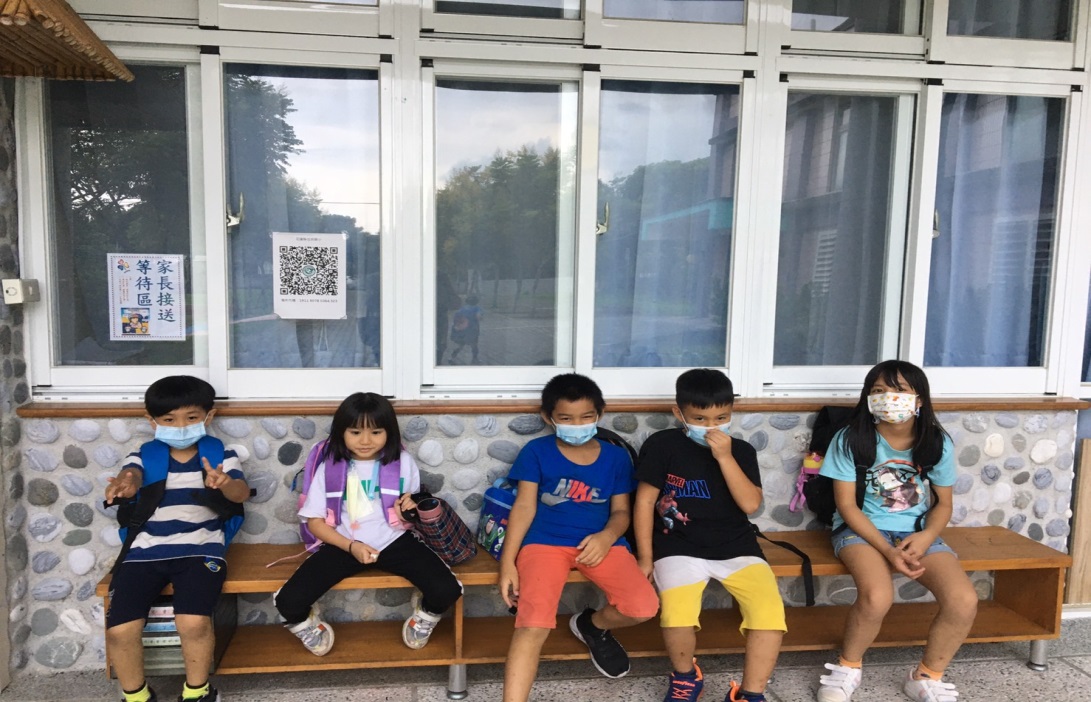 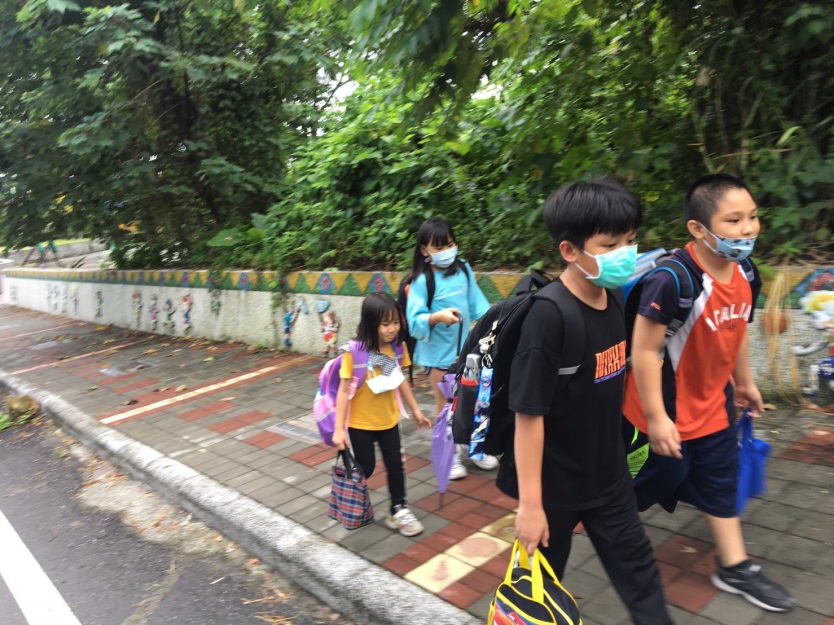 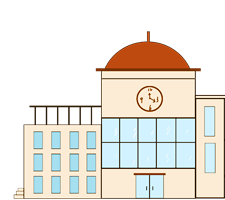 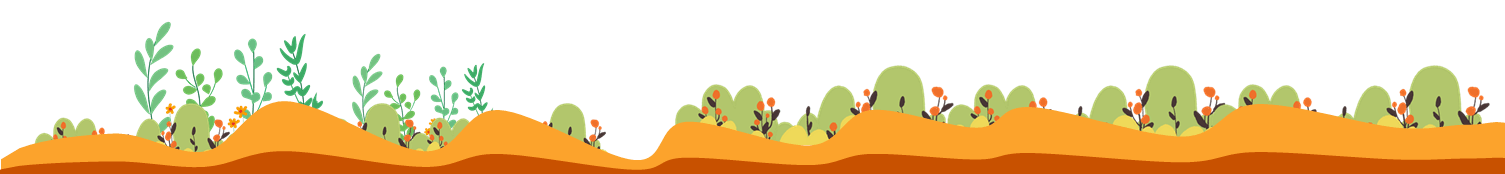 防制
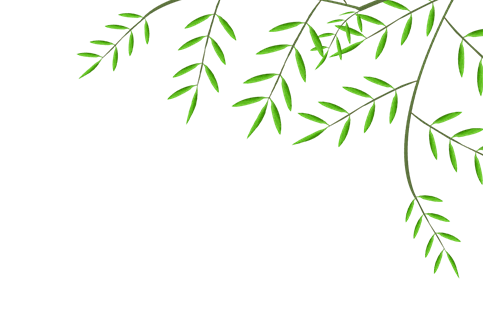 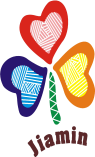 3-６建立愛心服務站的機制與管理。
佳民派出所　維護校園安全支援約定書
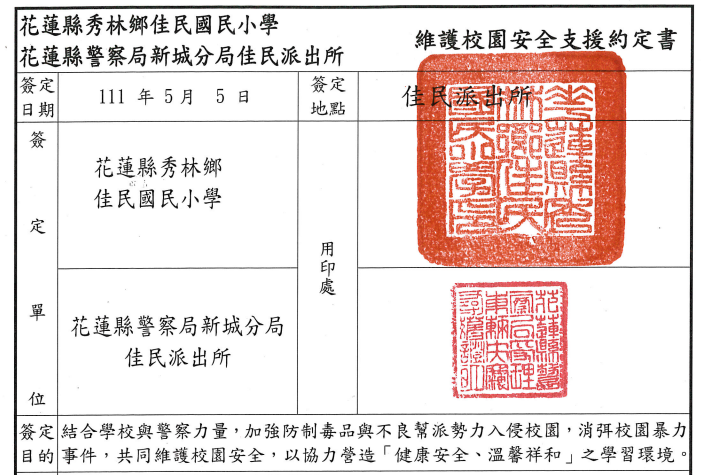 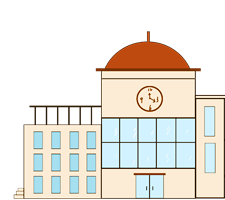 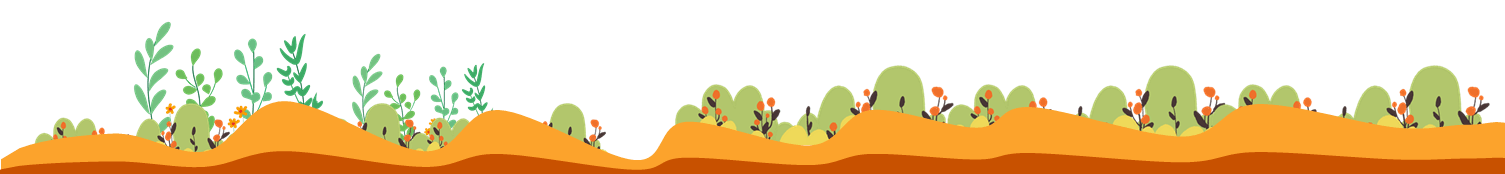 防制
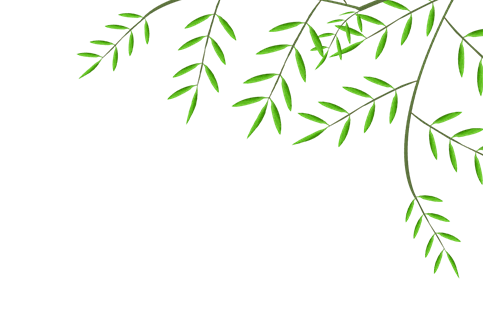 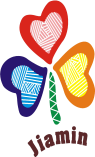 3-６建立愛心服務站的機制與管理。
愛心服務站
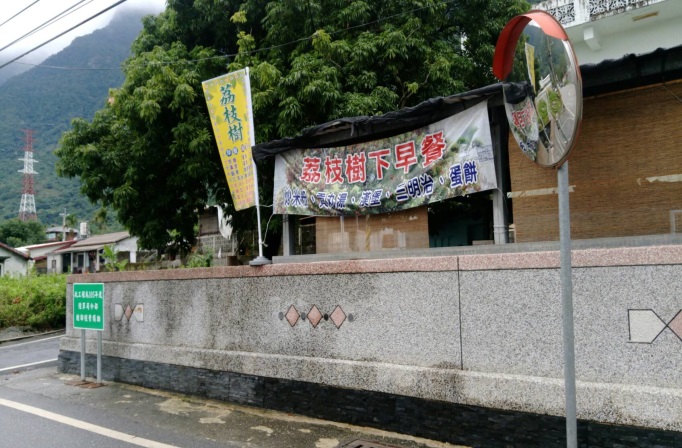 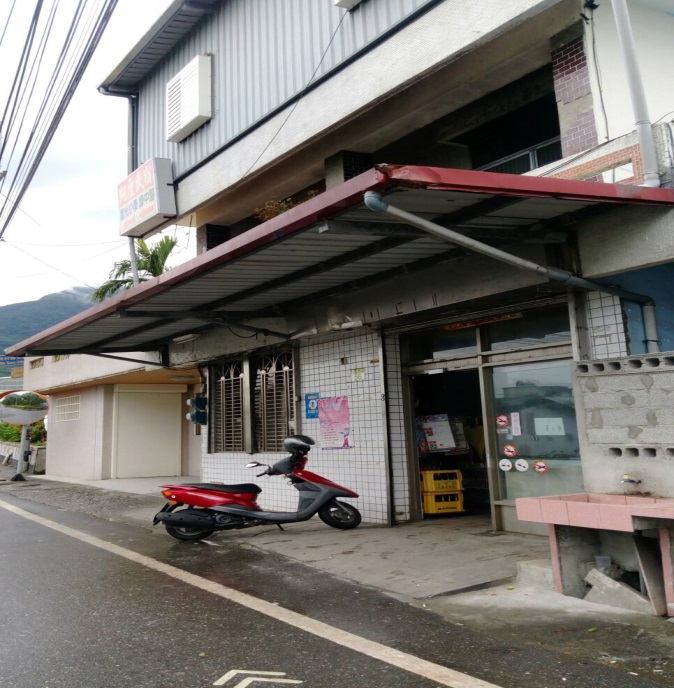 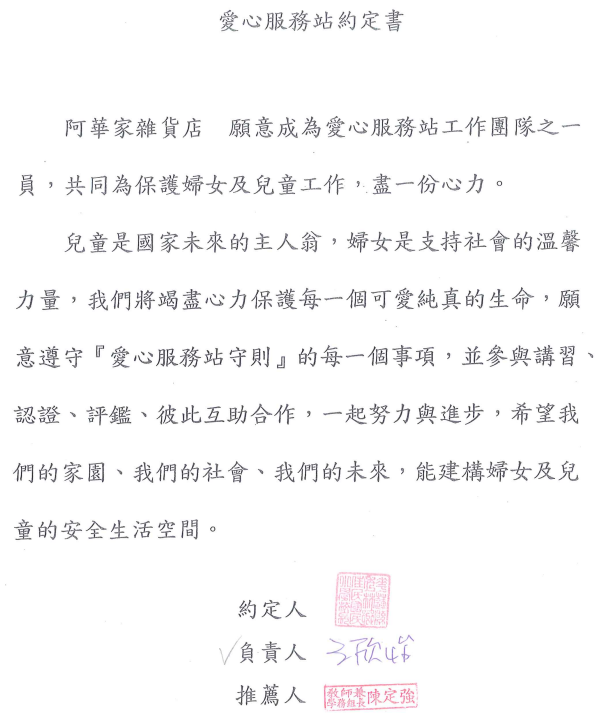 荔枝樹下早餐店
阿華家雜貨店
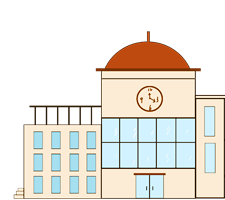 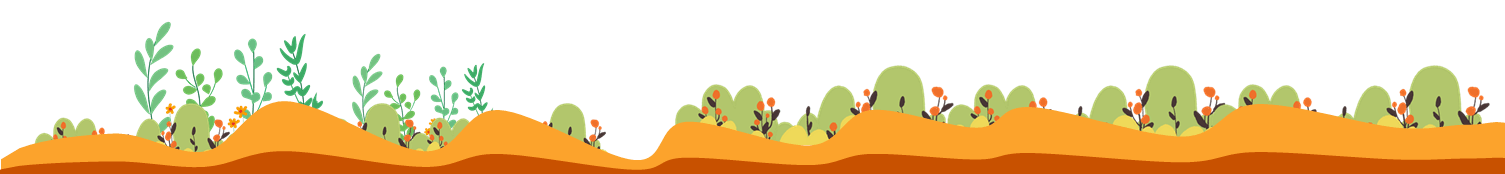 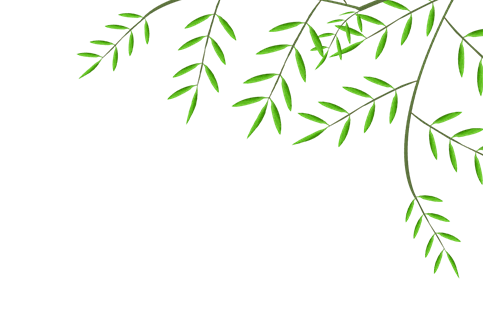 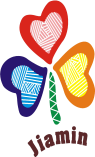 佳民傳騎
連續五年
培養學生安全感知能力
   掌握安全騎乘技能
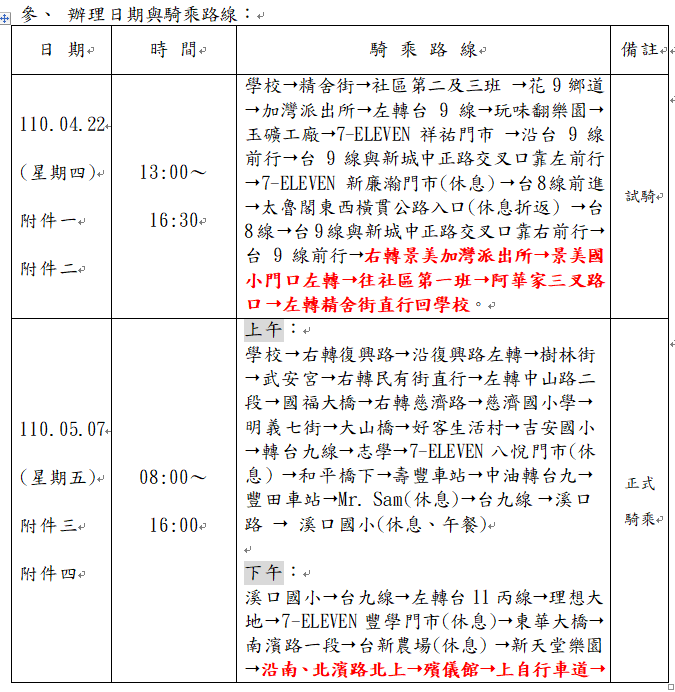 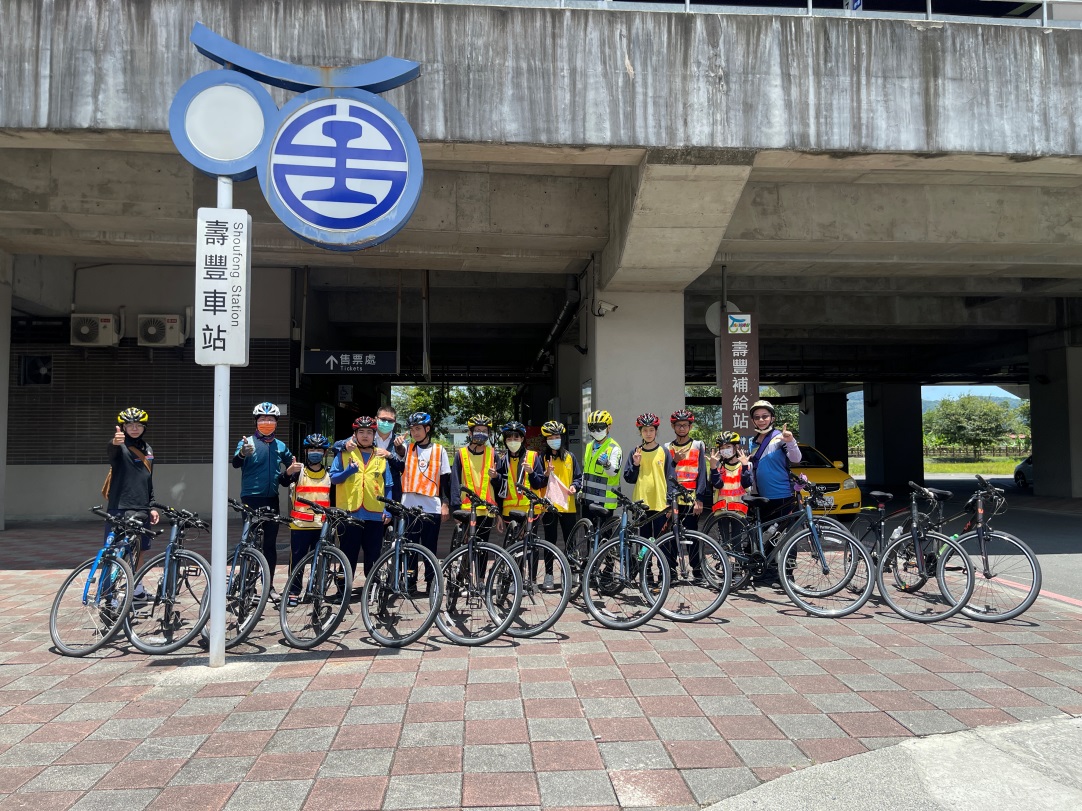 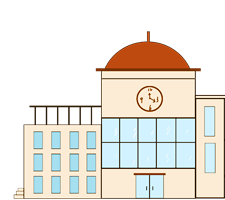 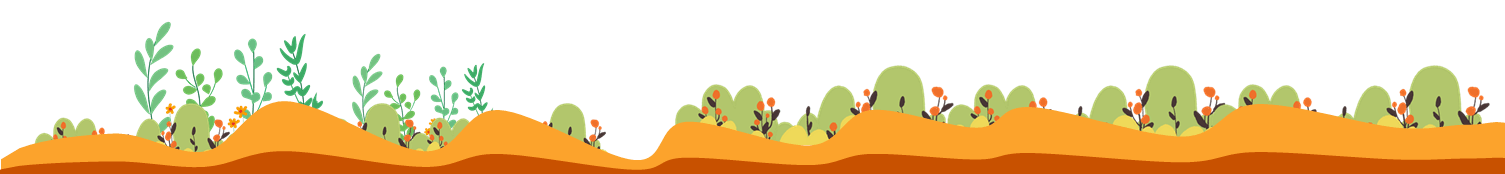